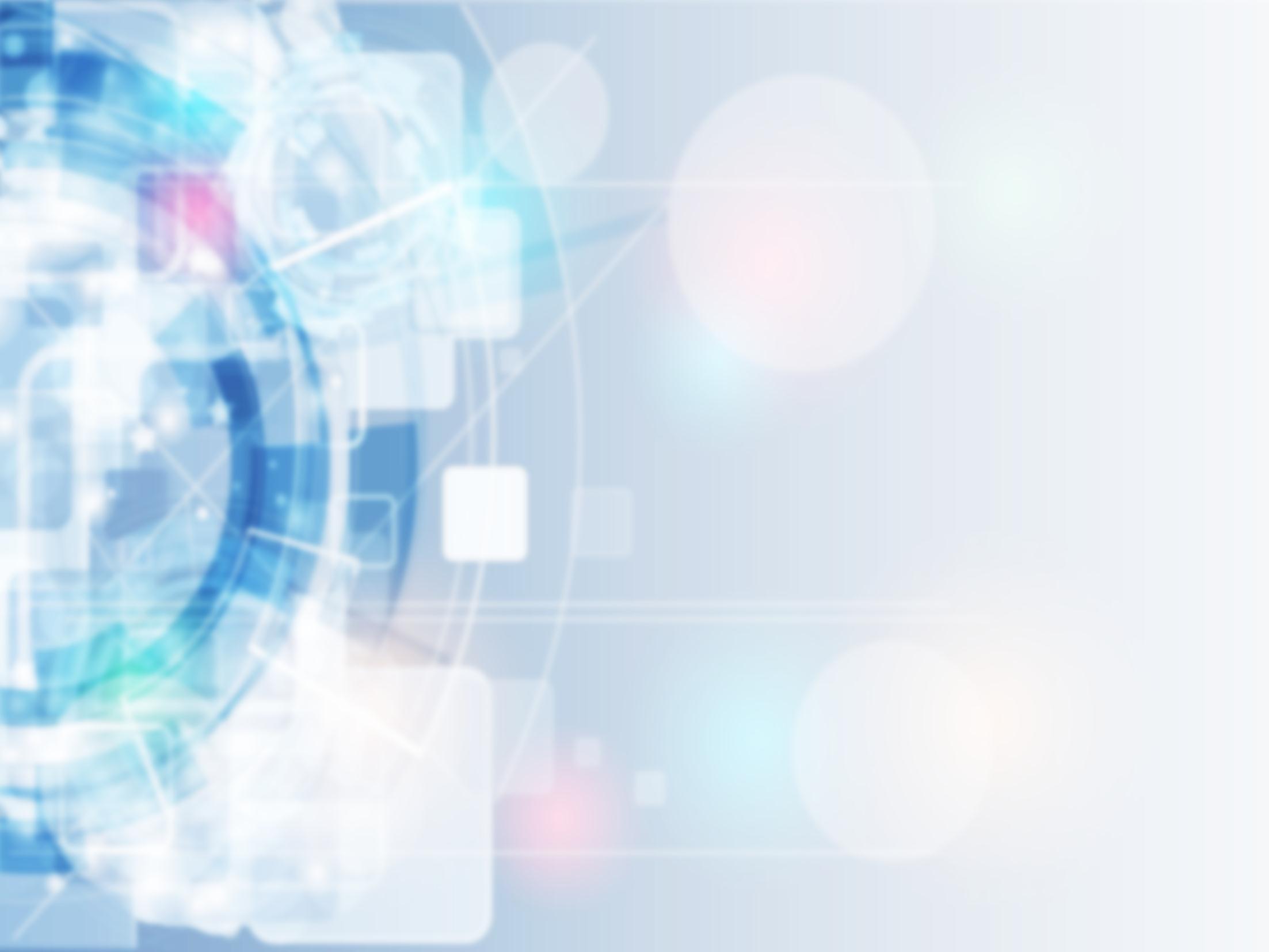 МУНИЦИПАЛЬНОЕ ОБЩЕОБРАЗОВАТЕЛЬНОЕ УЧРЕЖДЕНИЕ МУНИЦИПАЛЬНОГО ОБРАЗОВАНИЯ ГОРОД КРАСНОДАР ГИМНАЗИЯ № 87 ИМЕНИ ГЕРОЯ СОВЕТСКОГО СОЮЗА ЕМЕЛЬЯНА ГЕРАСИМЕНКО
ОТЧЕТ 
О РАБОТЕ  КРАЕВОЙ ИННОВАЦИОННОЙ  ПЛОЩАДКИ
за 2021 год
по теме: «Модель 
профессионально-ориентированного самоопределения 
учащихся 
в сфере IT технологий»
Краснодар, 2022г.
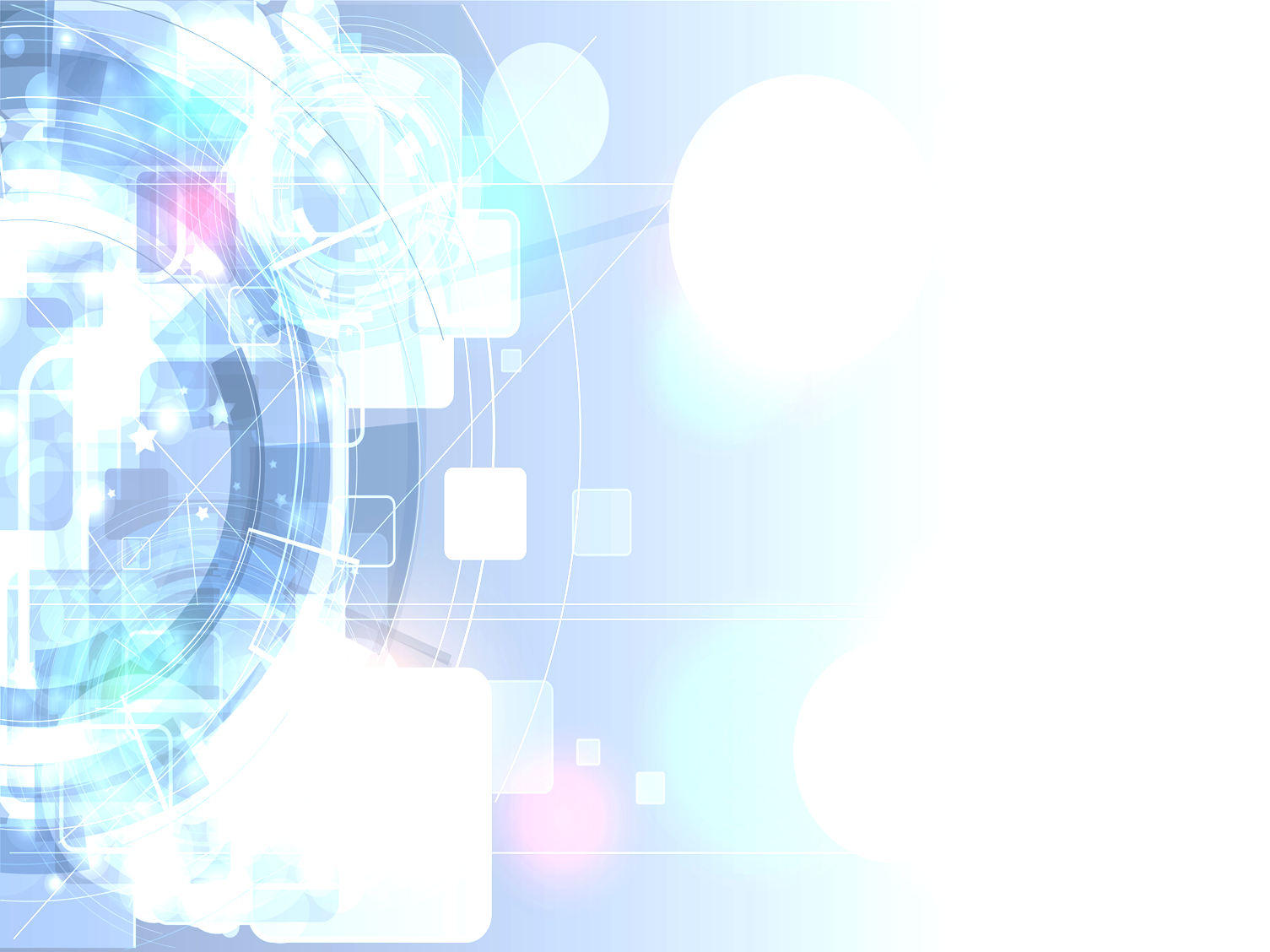 РУКОВОДИТЕЛЬ ПРОЕКТА:   
Ботвиновская Алла Григорьевна, директор МОУ гимназия № 87, Отличник народного просвещения РФ, Заслуженный учитель РФ, награждена медалью «За заслуги»
АВТОРЫ ПРОЕКТА: 
Ботвиновская А.Г., директор МОУ гимназия №87, Отличник народного просвещения РФ, Заслуженный учитель РФ, награждена медалью «За заслуги»
Дикалова М.В., заместитель директора по НМР МОУ гимназия №87 
Романченко Н.В., заместитель директора по ИКТ МОУ гимназия №87 
Макаренко Р.Ю., учитель  информатики
Шалимов И. В., учитель технологии
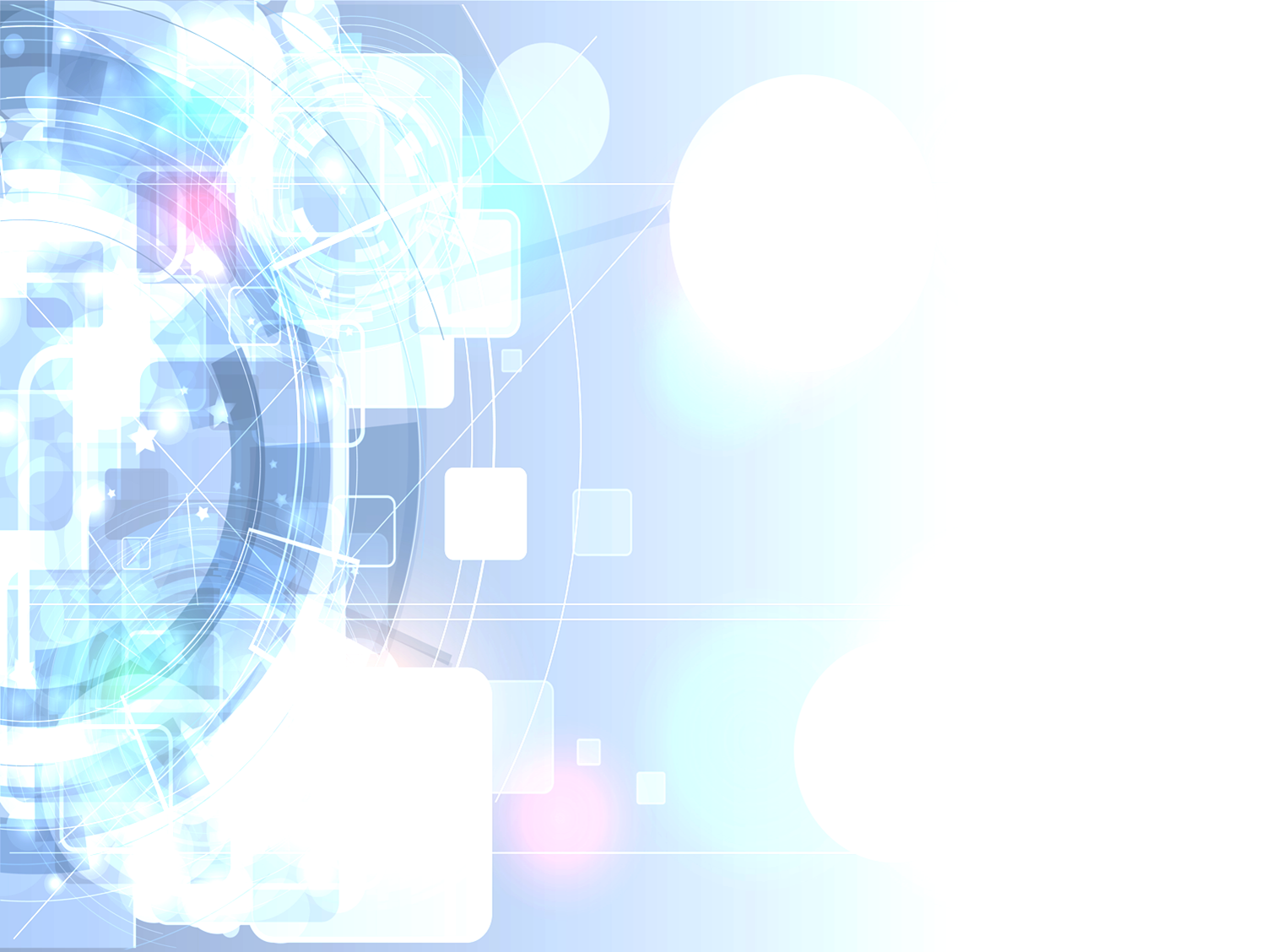 ЦЕЛЕВЫЕ  УСТАНОВКИ
Целевым назначением проекта является: формирование профессионального сознания учащихся в соответствии с выбранной будущей профессией с учетом актуальных и перспективных потребностей рынка труда.
Цель: создание новой технологической модели образовательной деятельности с ориентацией на профессии будущего, использующие IT- технологии.
Задачи:
Разработать нормативно-правовую базу по реализации проекта. 
Выявить у учащихся личностный ориентир выбора профессии и представления о будущей профессиональной деятельности.
Разработать технологии  исследования  по выбору обучающихся впрофессионально-трудовой области во внеурочной и урочной деятельности.
Сформировать метапредметные компетенции учащихся.
Разработать механизмы организации полноценной образовательной  деятельности профильной направленности с использованием цифровых и иных современных технологий.
Апробировать программы курсов по IT-технологиям, по работе на фрезерных станках с ЧПУ и 3D моделированию в урочной, внеурочной и дополнительной деятельности (по ФГОС) по выбору обучающихся  в соответствие с интересами будущей профессиональной направленности.
Разработать вариативный компонент плана учебной деятельности с включением курсов по IT  технологиям.
Расширить сетевое взаимодействие с высшими,  средне-профессиональными и общеобразовательными организациями Краснодарского края.
Разработка методических рекомендаций по реализации проекта.
Считаем, что в перспективе реализации проекта будет:
      а) расширение круга социальных и сетевых партнеров;
      б) увеличение целевой аудитории;
      в) разработка новых востребованных курсов наряду уже с предложенными курсами по IT – технологиям;
      г) ежегодное улучшение материальной базы для реализации данного проекта;
      д) повышение квалификации педагогов.
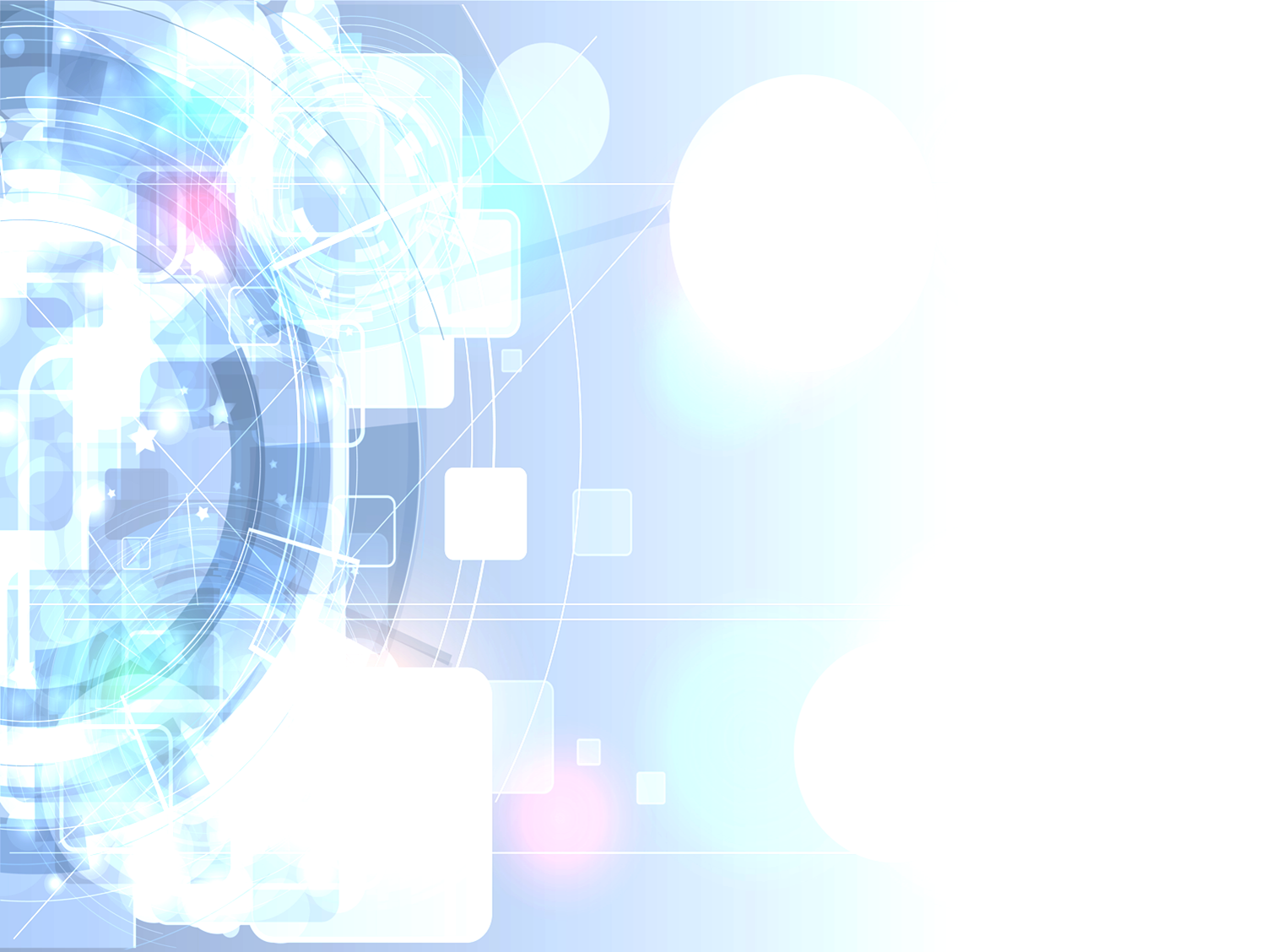 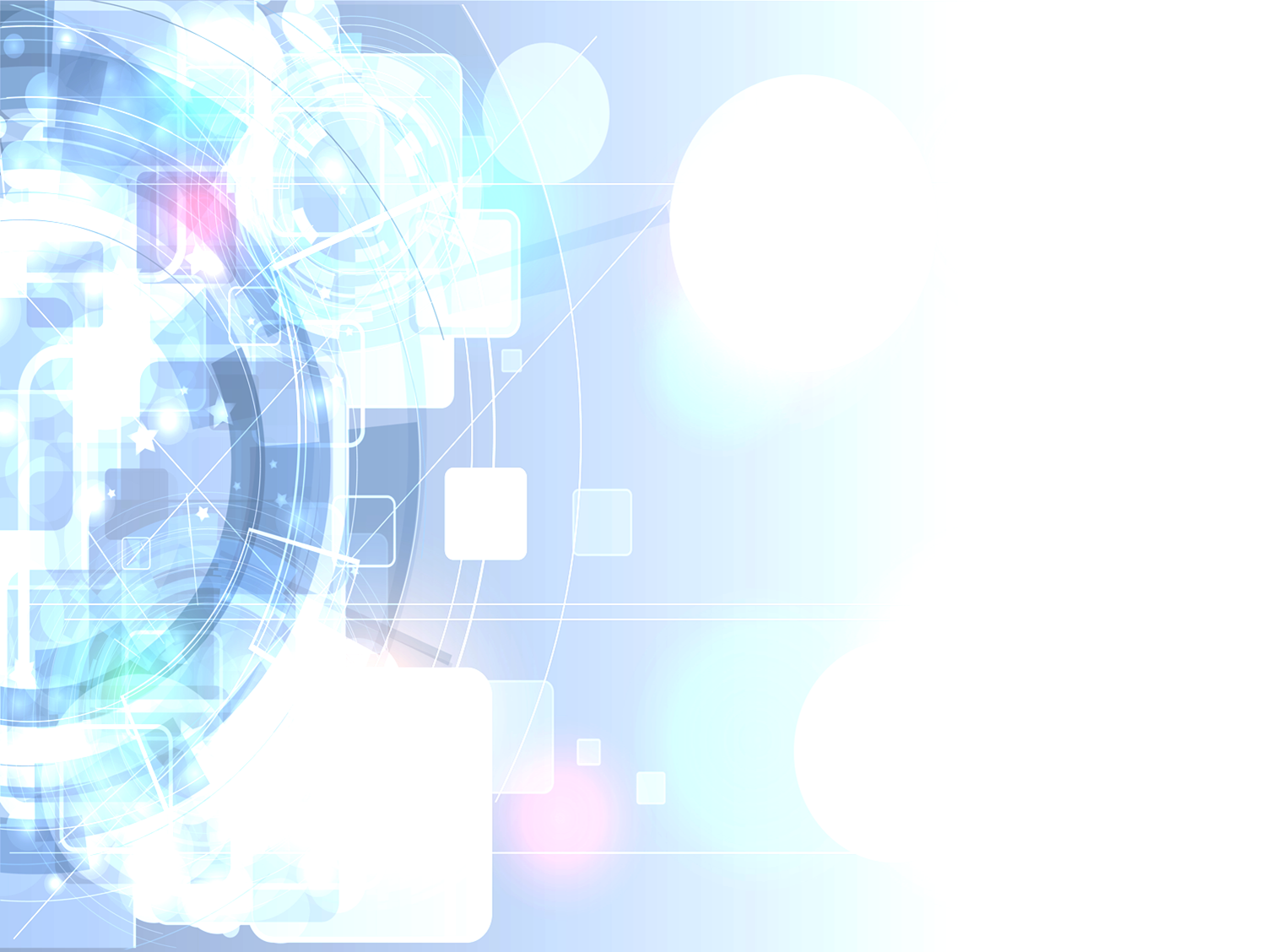 ОБОСНОВАНИЕ ПРОЕКТА/ЕЁ ЗНАЧИМОСТИ ДЛЯ РАЗВИТИЯ СИСТЕМЫ ОБРАЗОВАНИЯ КРАСНОДАРСКОГО КРАЯ
Реализация нашего проекта позволит сформировать и развить у учащихся ценностные ориентации в сфере профессиональной деятельности, творческую самостоятельность, активность, исследовательские компетенции, что обеспечит выпускнику возможность жить, трудиться, непрерывно совершенствоваться, быть конкурентоспособным 
на современном рынке труда.
НОВИЗНА
Создание новой технологической модели образовательной деятельности с ориентацией на профессии будущего, использующие IT технологии,  и новых механизмов профессиональной ориентации и предпрофессиональной подготовки даст нам возможность повысить качество образования.
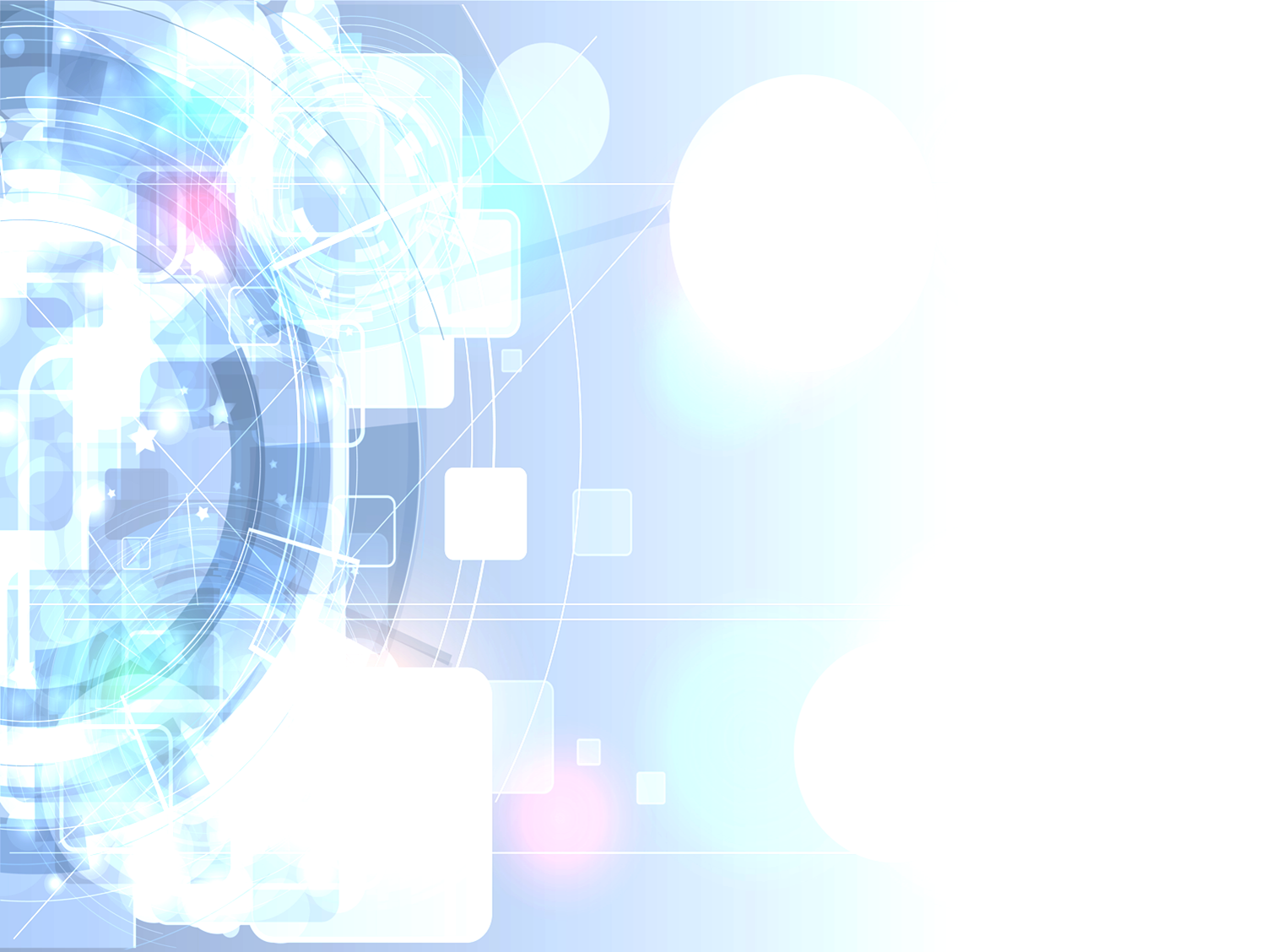 Актуальность
Глобальная компьютеризация, ведущая к необходимости создания качественного программного обеспечения, его тестирование и оптимизация, регулярного обслуживания серверов, разработки программ для борьбы с хищением конфиденциальной информации приводит к тому, что специалисты в сфере IT  становятся чуть ли не самыми востребованными. Спрос на специалистов в области IT - технологий будет расти, как и требования, предъявляемые к уровню их подготовки.
	Поэтому, мы считаем, что и в образовательных организациях,  и в некоммерческих и иных организациях обязательно появится целевая аудитория, заинтересованная в  результатах нашего проекта.
Практическая  значимость
Полученные в процессе реализации нашего проекта продукты (программы курсов, диагностические инструменты, публикации, учебно-методические пособия, технологические карты, компьютерные программы) будут универсальными и могут быть использованы образовательными организациями любого уровня, некоммерческими и иными организациями.
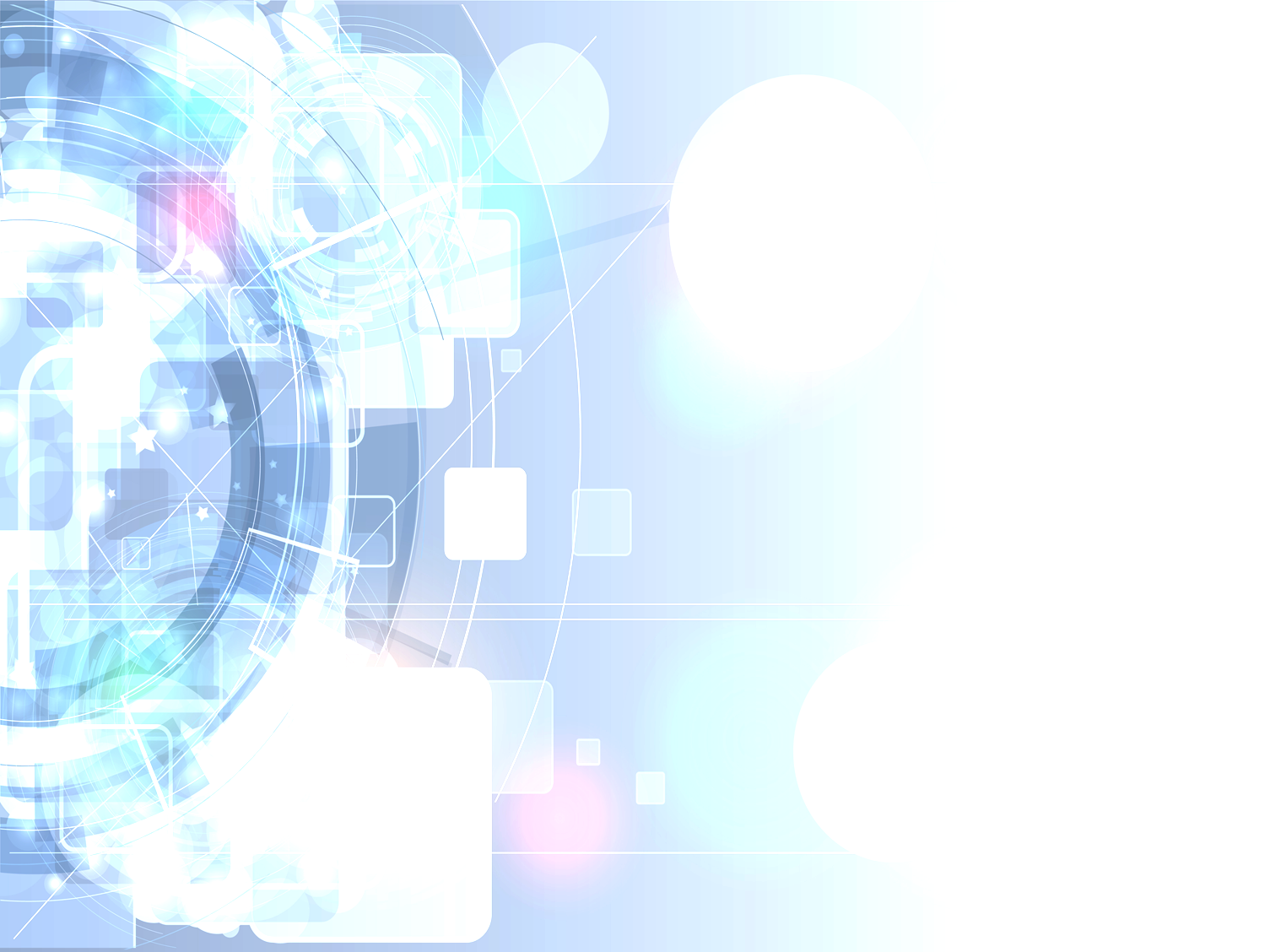 ПРОБЛЕМА
Появилось большое количество учащихся, желающих изучать IT-технологии на новом уровне и связать свою будущую профессию с основами программирования на различных 
 С-подобных языках
ВОЗМОЖНОЕ РЕШЕНИЕ ПРОБЛЕМЫ
Создание Центра образования «IT-куб» со следующими основными направлениями: «Программирование на Python», «Мобильная разработка», «Системное администрирование», «Основы программирование на Java», «Программирование роботов», «Web–дизайн», «Шахматная гостиная», «3Dмоделирование».
Открытие «IT-куба» позволит нам охватить большую часть старшеклассников, желающих получить более высокие профессиональные навыки по IT-технологиям.
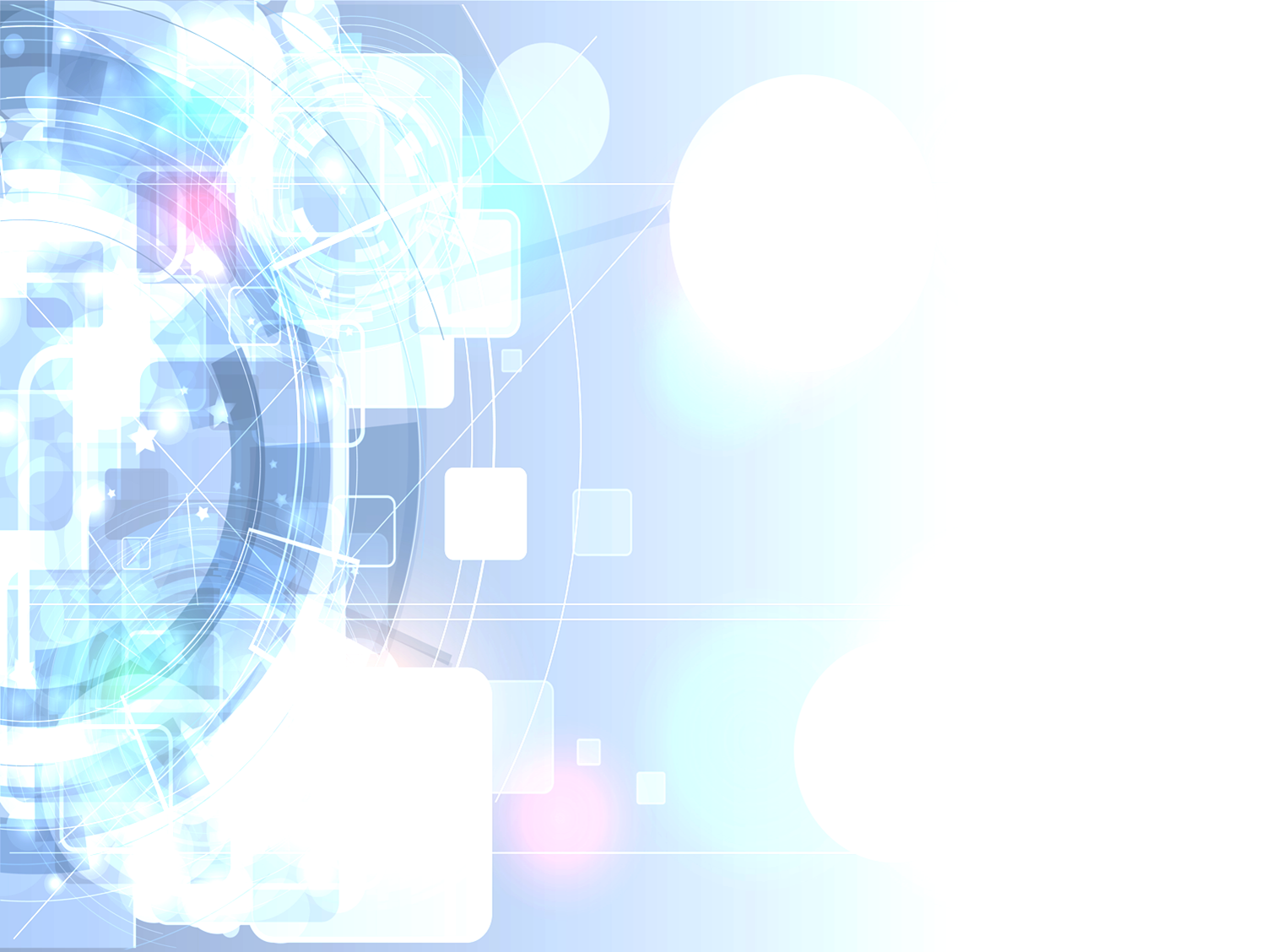 ДИАГНОСТИЧЕСКИЕ МЕТОДИКИ В ПРОЕКТЕ
В результате внедрения проекта во внеурочную деятельность вовлечено 92 % старшеклассников. Значительно повысился процент выпускников, связывающих свое будущее с перспективными профессиями, связанных сIT технологиями.

В ходе реализации проекта в параллели 9-11 классов была проведена психолого-диагностическая работа.
Цель: определить предпрофильность и направленность интересов школьников во внеурочной деятельности.
РЕЗУЛЬТАТЫ ИССЛЕДОВАНИЯ АНКЕТИРОВАНИЯ 

Удалось ли вам найти внеурочные курсы в гимназии, которые бы соответствовали вашим интересам и потребностям?
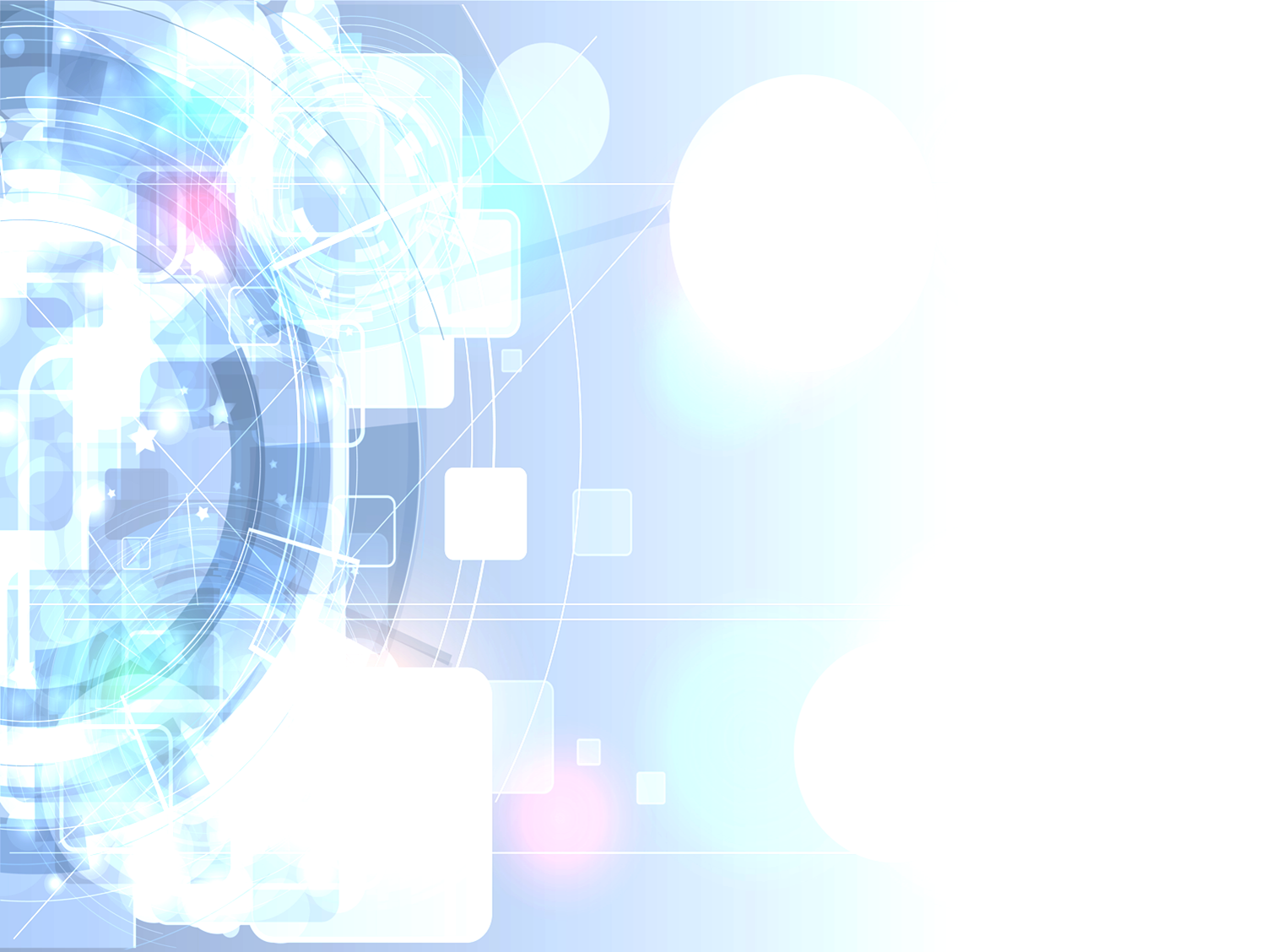 71% учащихся предпочитают внеурочные занятия, связанные с выбранной специальностью
65% учащихся уверены, что опыт и знания, полученные на внеурочных курсах, будут иметь практическую ценность
54% уверены в том, что внеурочные занятия помогут им в подготовке к ЕГЭ
Только 9% (4 учащихся) отмечают, что знания и опыт внеурочных занятий им не пригодятся в жизни
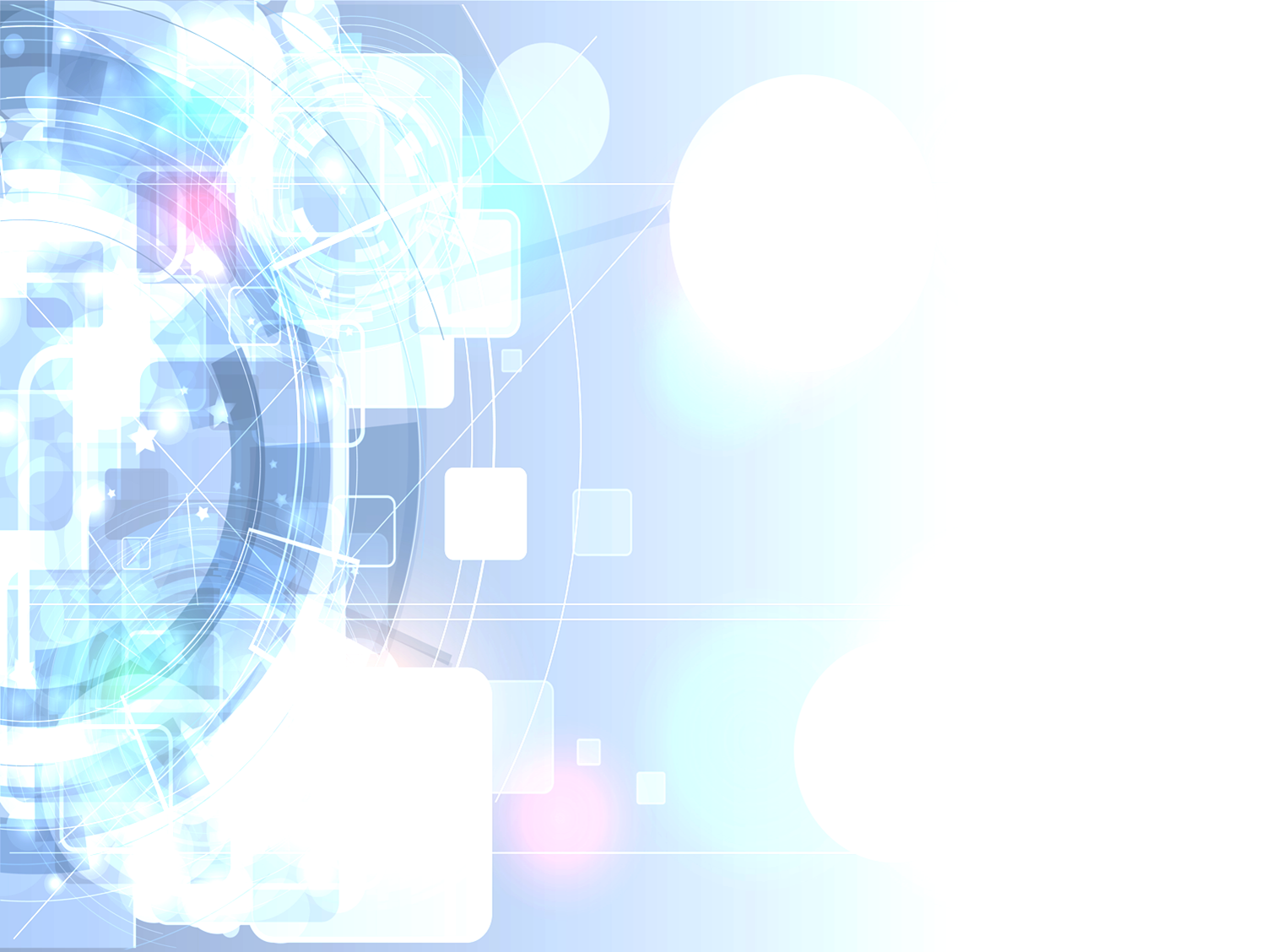 Из ответов учеников видно, что практически все учащиеся испытывают на внеурочных занятиях положительные эмоции

Преобладает удовлетворённость собой (80%), уверенность в себе (67%), интерес (63%)
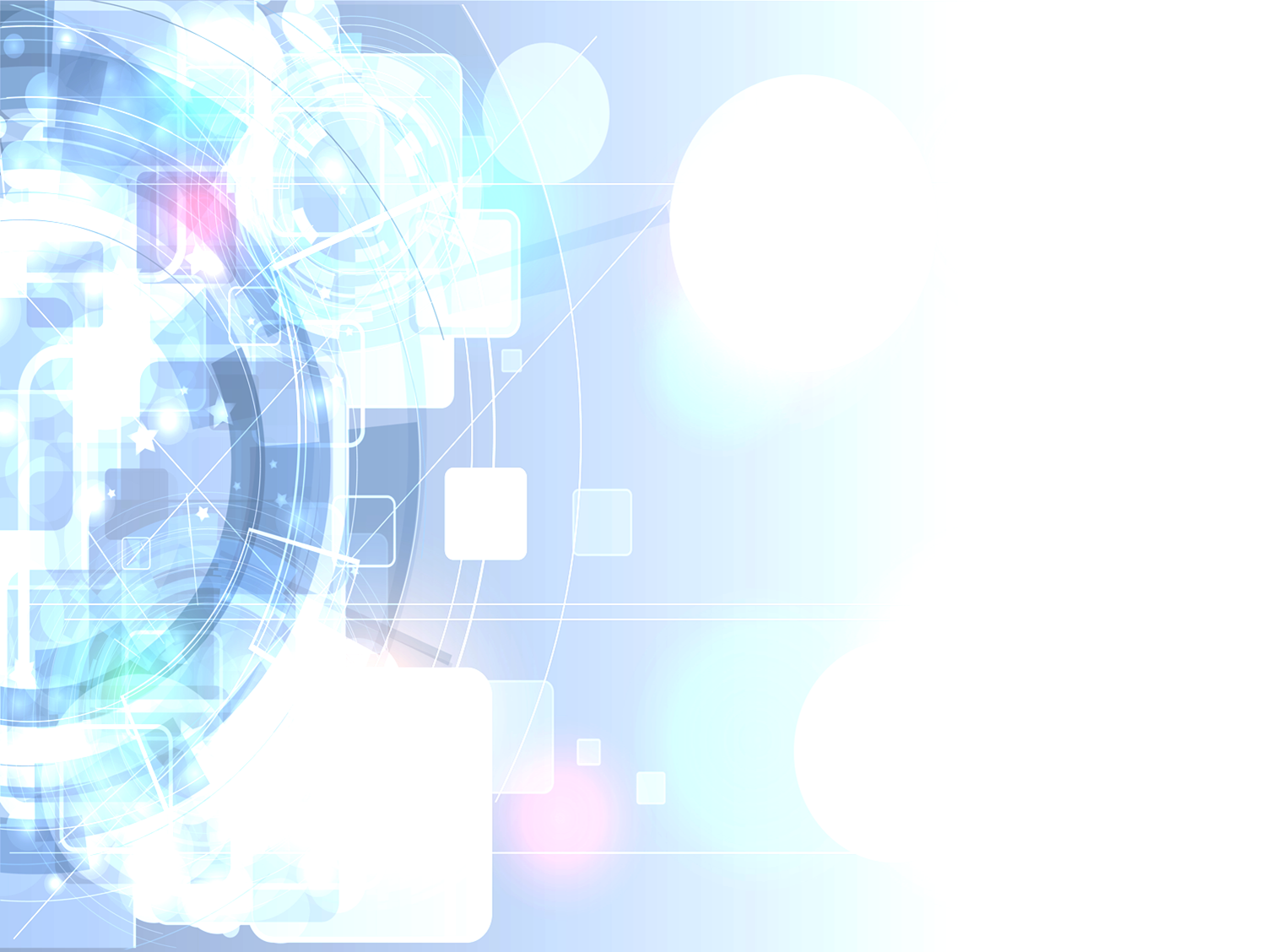 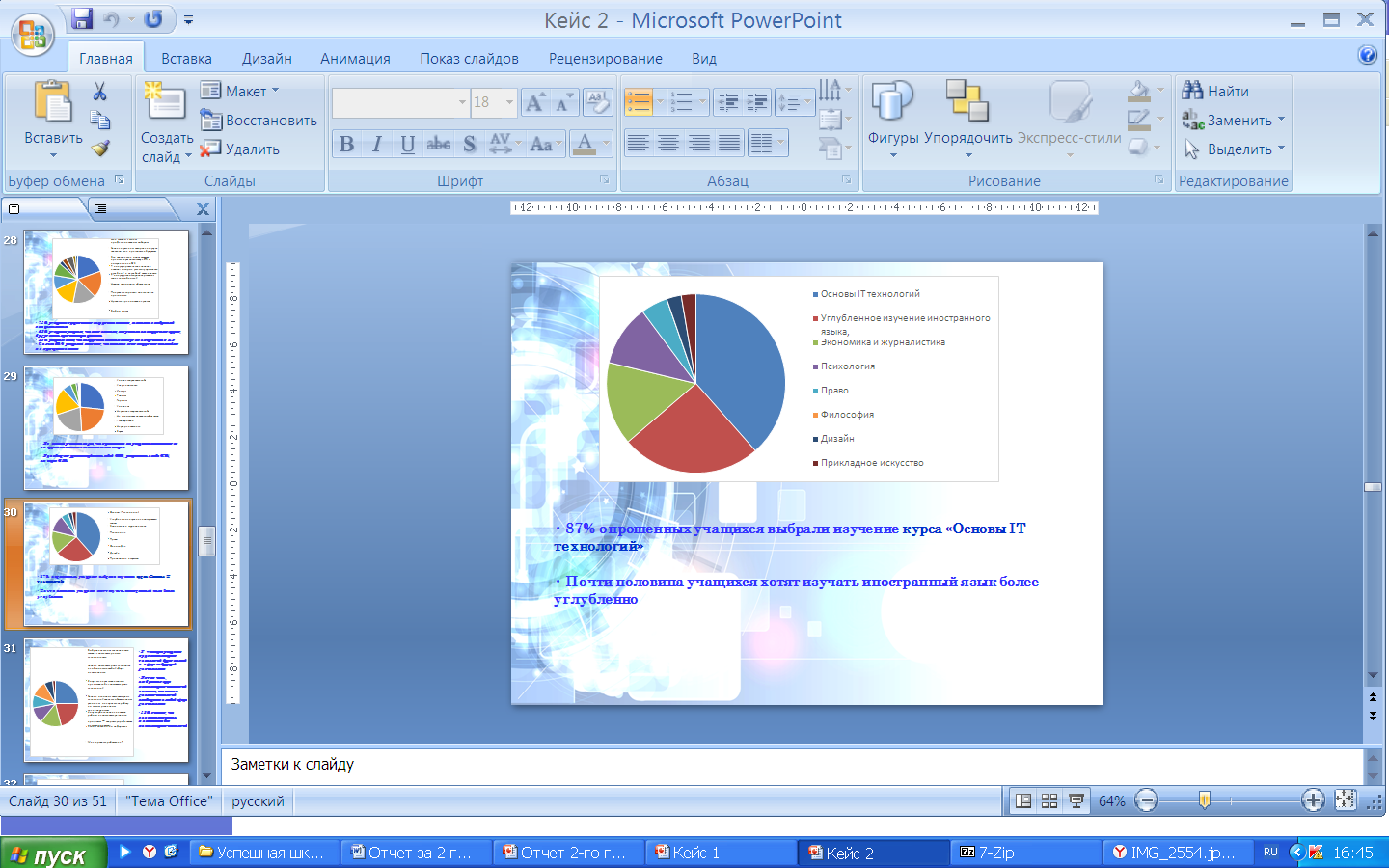 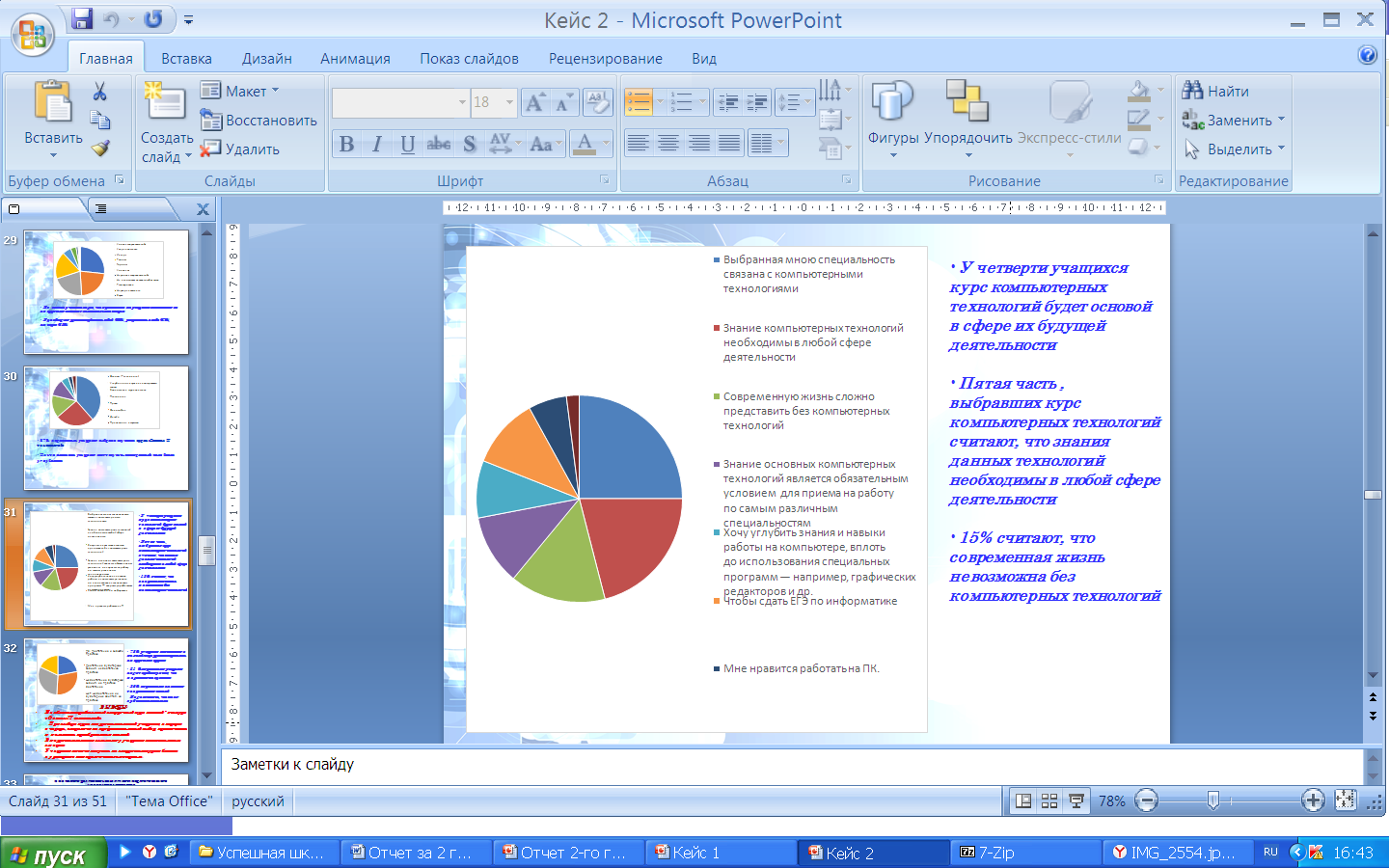 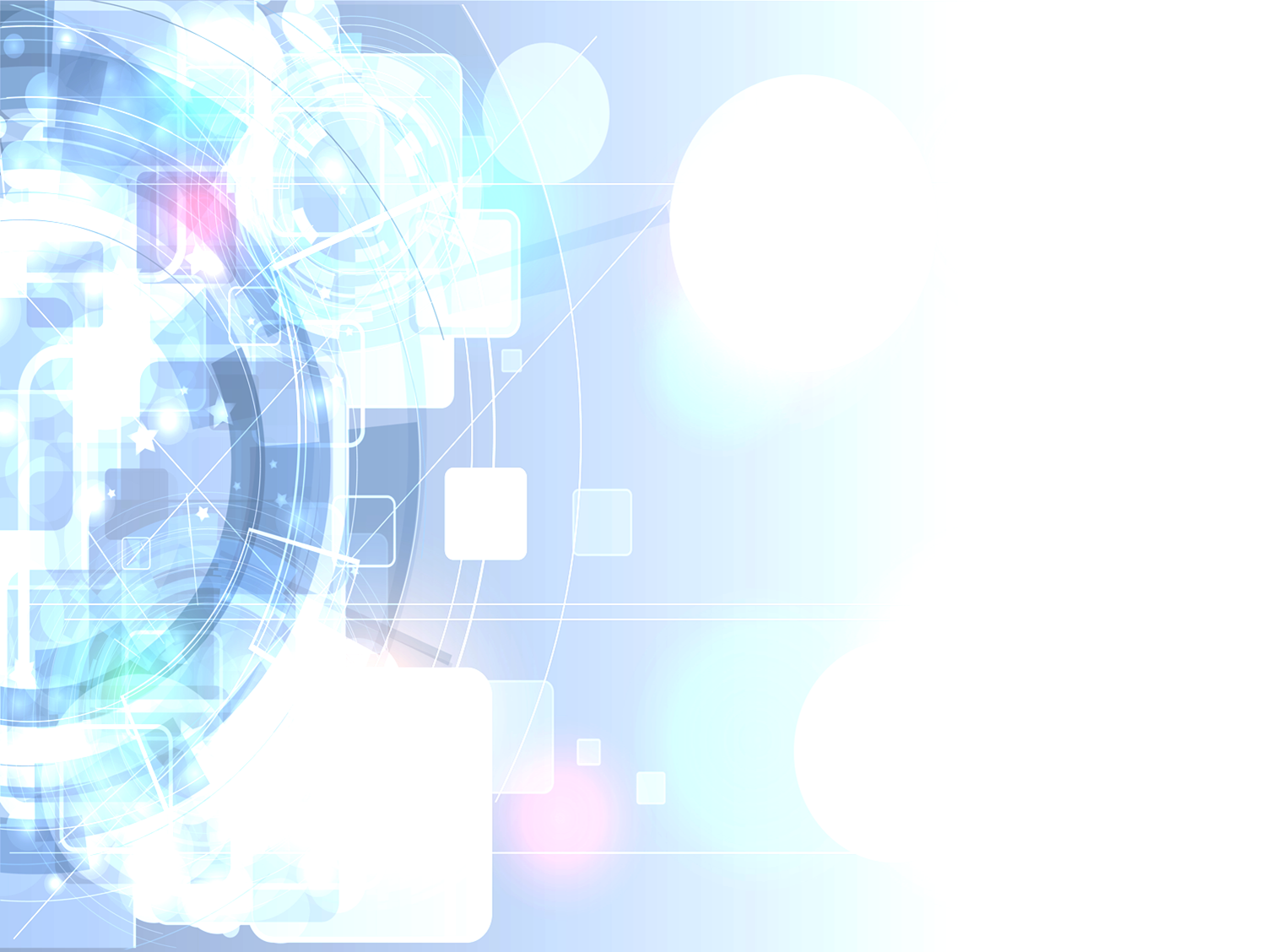 78% учащихся  испытывают в полной мере удовлетворенность внеурочным курсом 

31 % опрошенных учащихся видят проблему в том, что недостаточно практики

29% опрошенным не хватает теоретических знаний
Надо отметить, что это их субъективное мнение
ВЫВОДЫ:
Наиболее востребованные курсы внеурочной деятельности - это курс «Основы IT технологий»
  При выборе курса внеурочных занятий учащиеся, в первую очередь, опираются на профессиональный выбор, практичность и полезность приобретаемых знаний. 
Внеурочные занятия вызывают у учащихся положительные эмоции.
Учащимся хочется получить на внеурочных курсах больше аудиторного или практического материала.
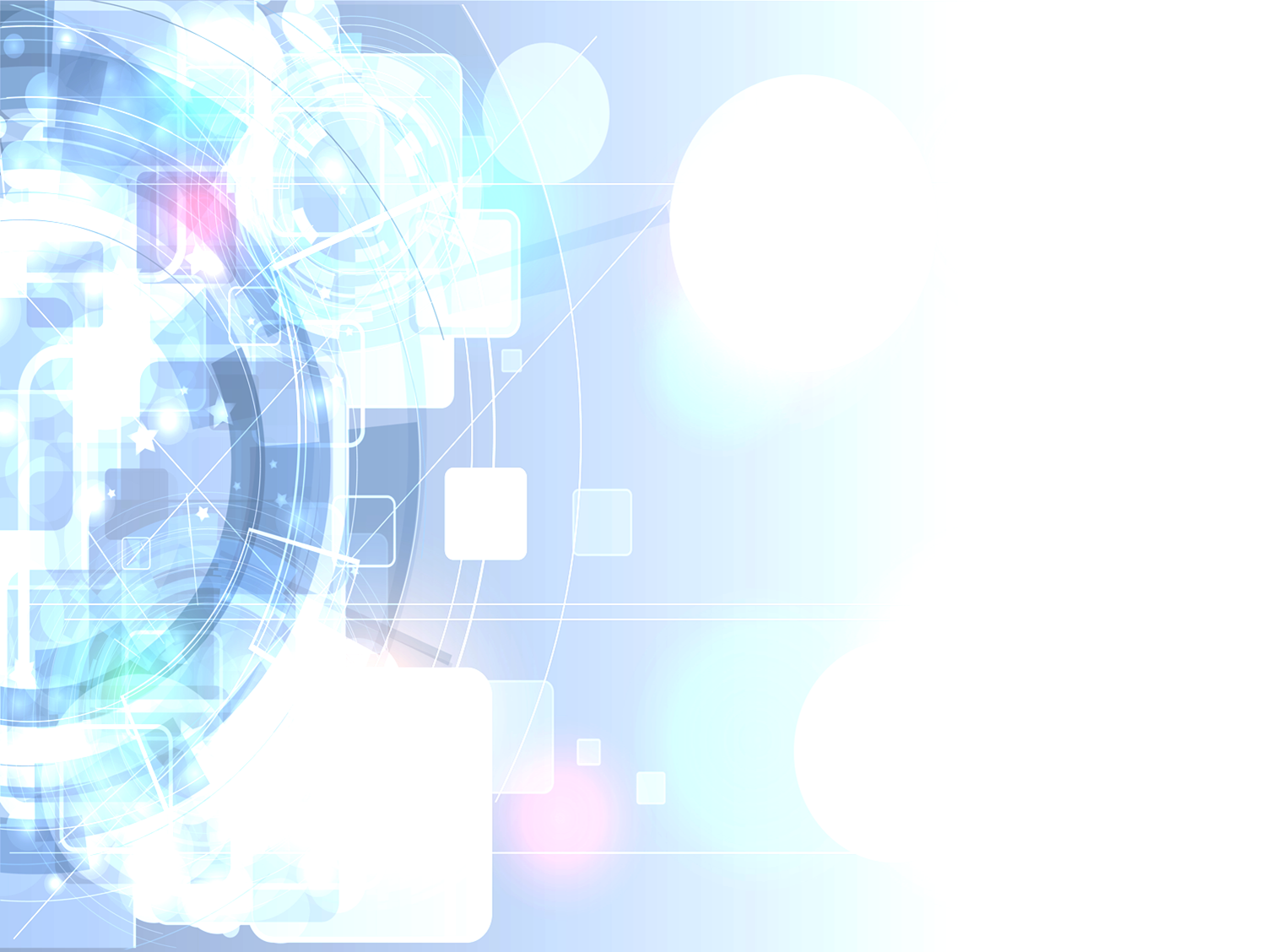 РЕСУРСНОЕ ОБЕСПЕЧЕНИЕ
Сформированы предложения по совершенствованию нормативно-правовой базы, регламентирующие и регулирующие функционирование усовершенствованных содержаний и технологий в рамках основного мероприятия:

О внесении изменений в Устав МОУ гимназия  № 87  (локальные  акты).
О внесении изменения в основную образовательную программу гимназии с учетом открытия профильных информационно-математических классов.
О разработке вариативном компоненте плана учебной деятельности с включением курсов по IT - технологиям.
О разработке положений: 
- о рабочей группе;
- о сетевом взаимодействии с социальными партнерами;
- о проведении конкурса среди учащихся ОО по методике JuniorSkills;
- о внеурочной и дополнительной деятельности;
- о регламентации использования цифровых устройств в образовательной деятельности.
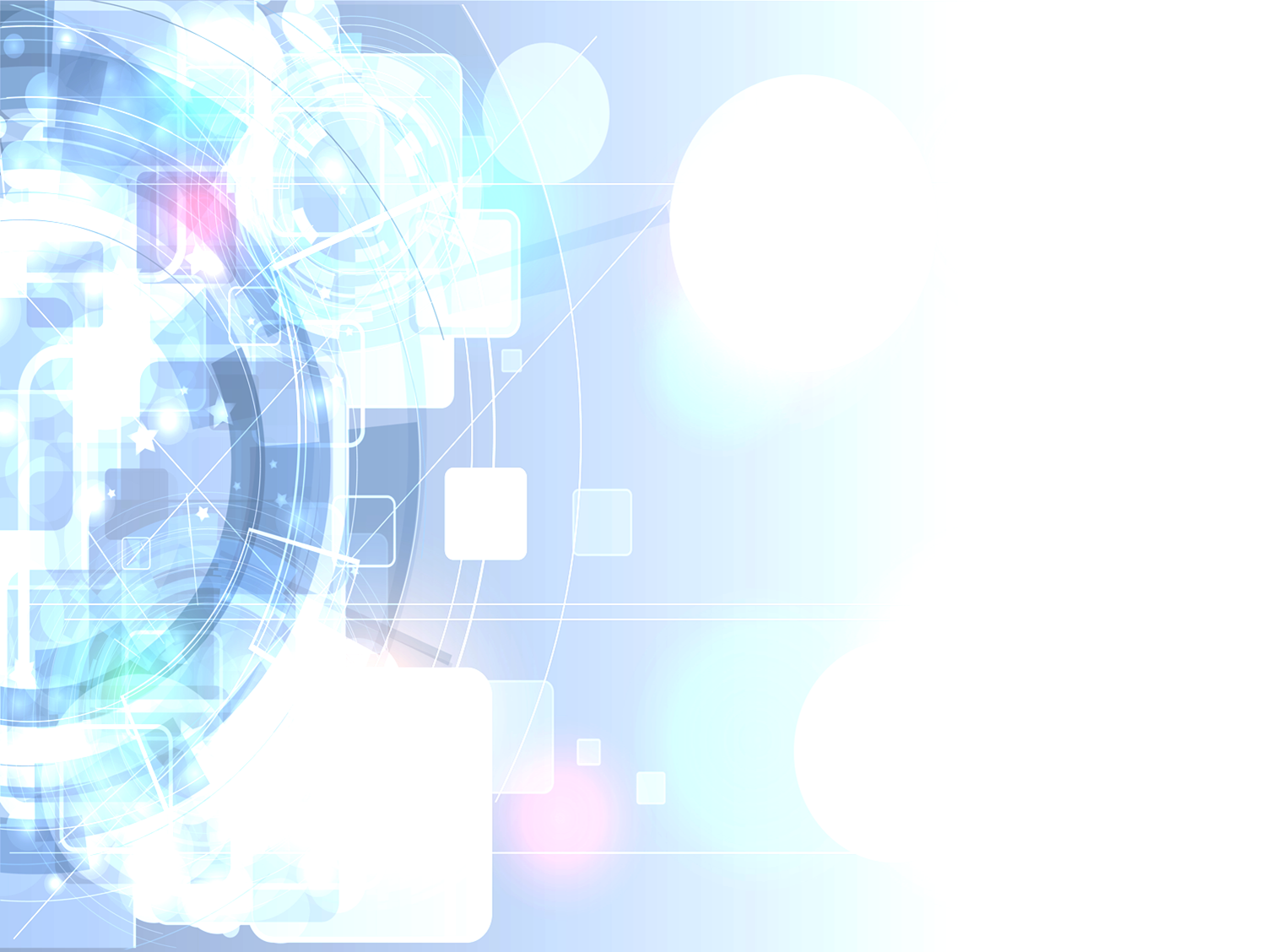 Создание и работа ЦЦОД "IT-куб" в рамках регионального проекта "Цифровая образовательная среда" национального проекта "Образование "
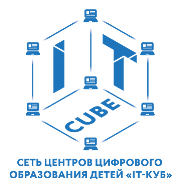 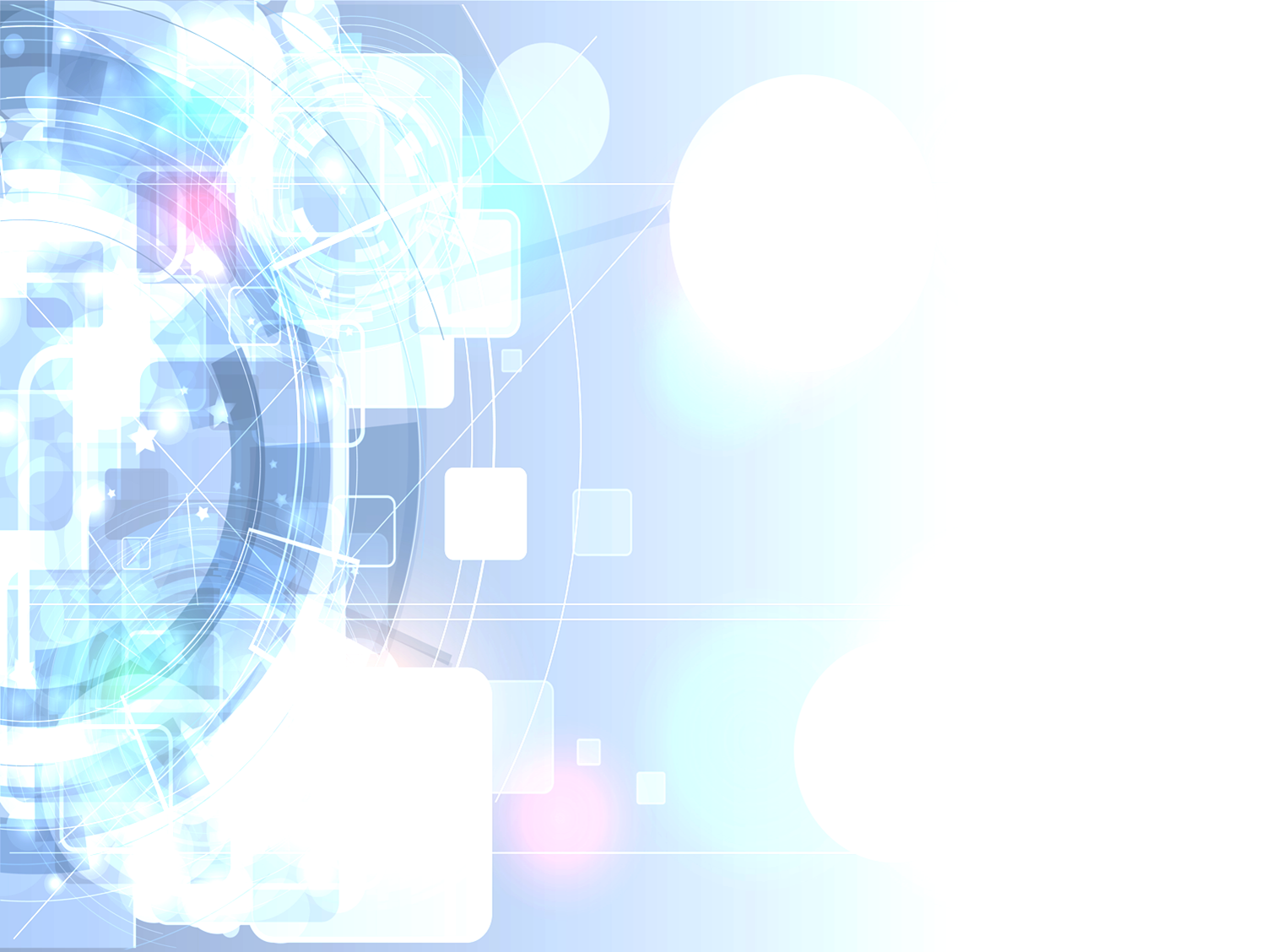 ПОТЕНЦИАЛ  ДЛЯ  РЕШЕНИЯ  ПРОБЛЕМЫ
На наш взгляд создание образовательного центра IT- куб поможет нам решить не только проблему ресурсного обеспечения, но и даст возможность повысить свою профессиональную квалификацию педагогам гимназии. 
Привлечение специалистов Вузов Краснодарского края и России позволят разработать новые методические рекомендации и программы
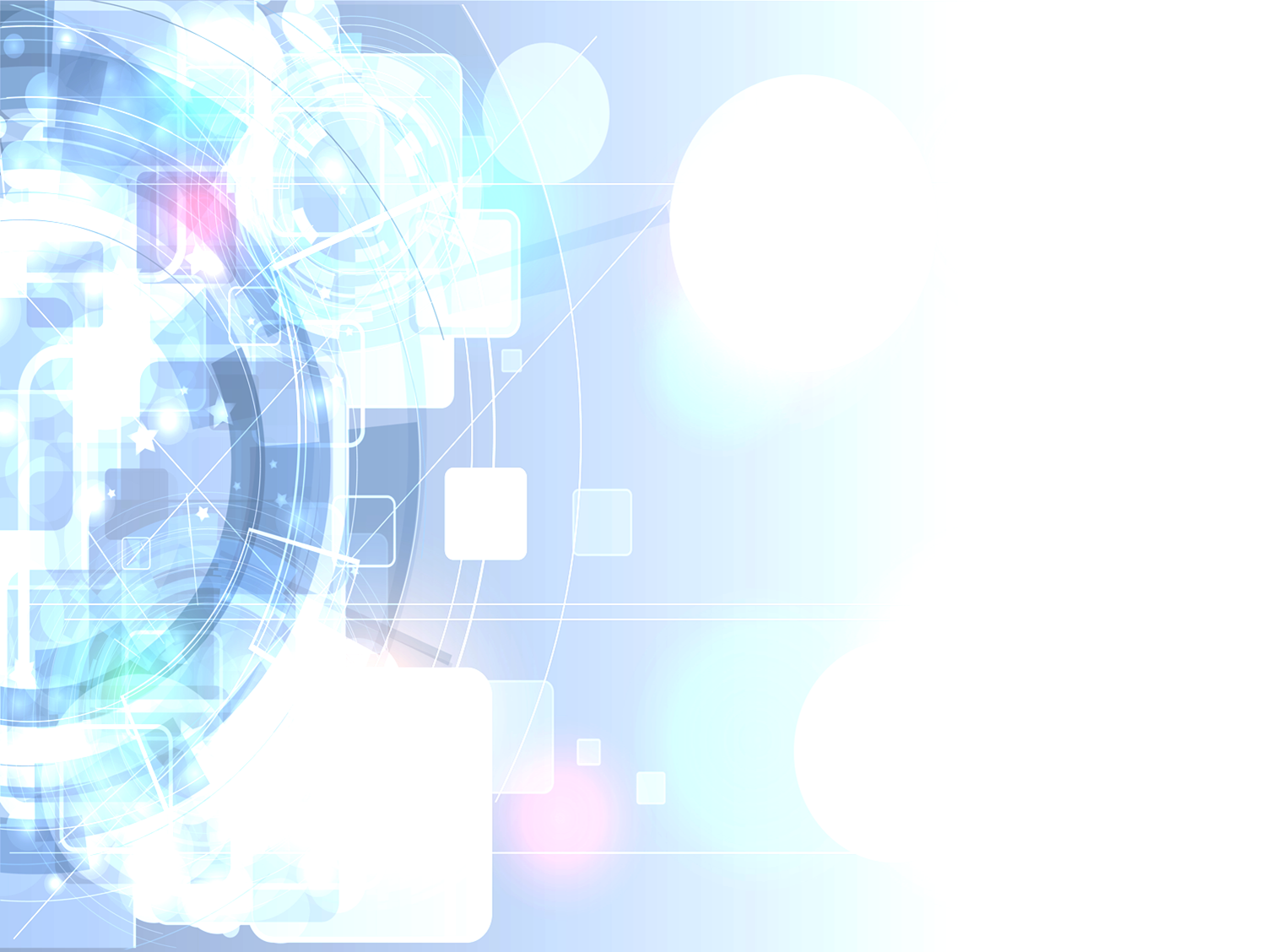 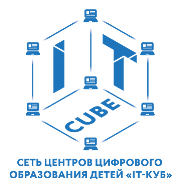 ОТКРЫТИЕ01.09.2021
На торжественной линейке присутствовали: Кравцов Александр Геннадьевич, первый заместитель министра финансов Краснодарского края; Бурдейная Светлана Евгеньевна, заместитель министра образования, науки и молодежной политики Краснодарского края; Смольская Светлана Владимировна, заместитель главы администрации западного внутригородского округа города Краснодара.
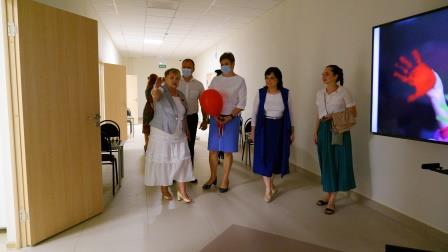 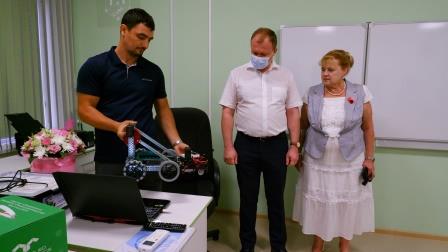 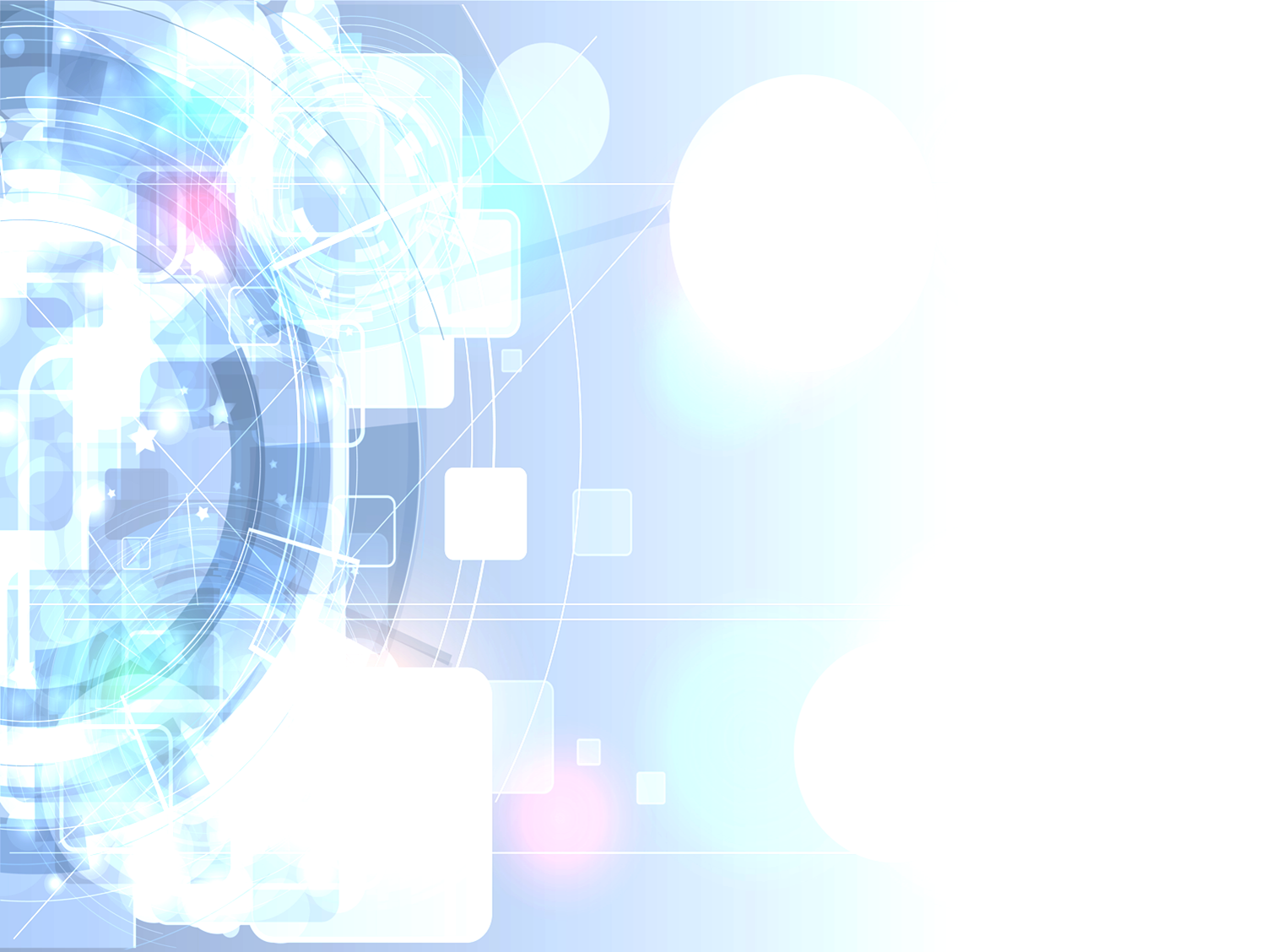 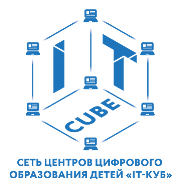 На обучение по программам Центра цифрового образования детей «IT-куб» при МОУ гимназия № 87 г. Краснодара на 2021-2022г набрано 204 учащихся по 6 направлениям:
Программирование роботов
 Программирование на Python
Программирование на Java
 Системное администрирование
 Мобильная разработка
 Кибергигиена и работа с большими данными
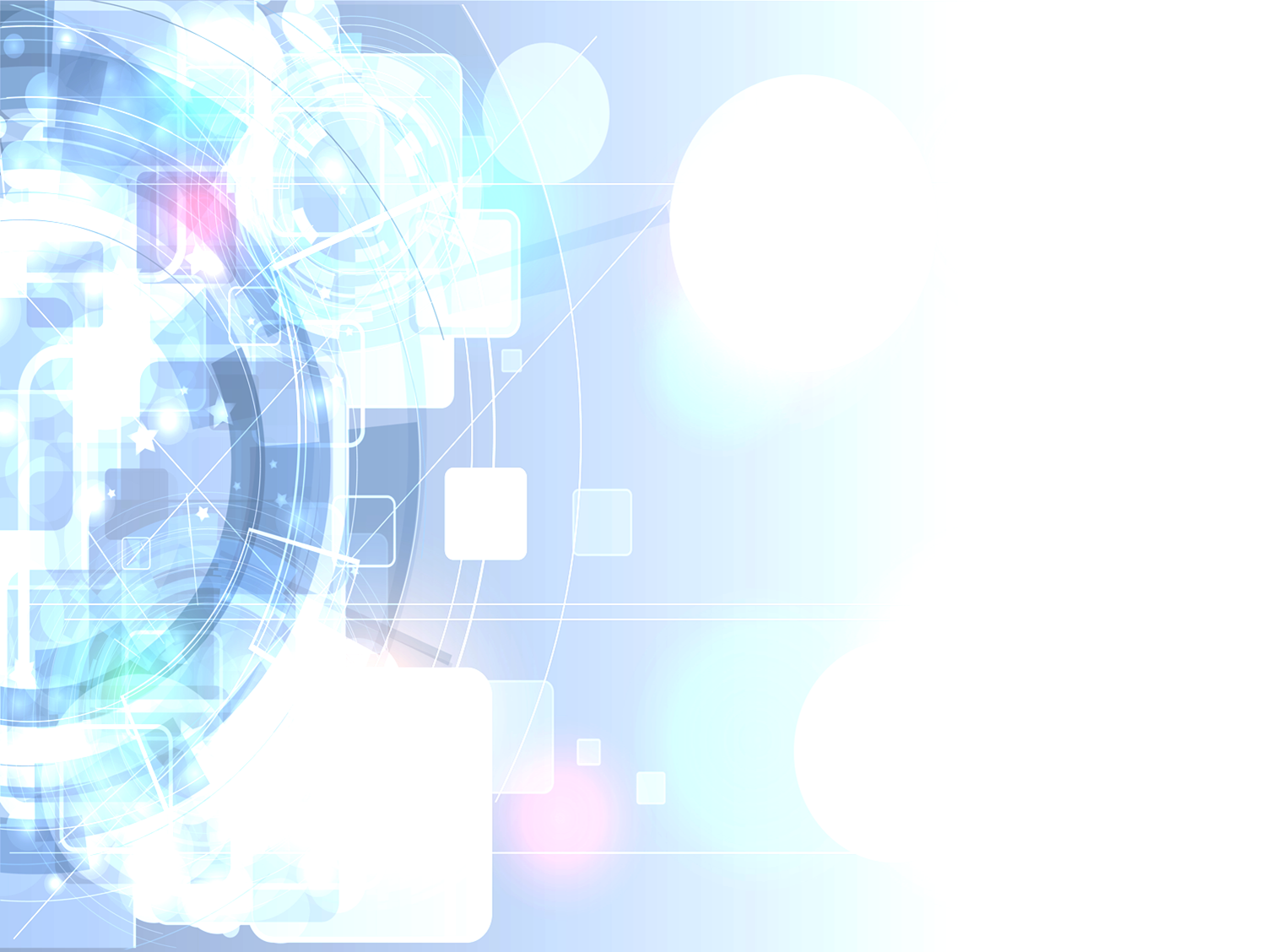 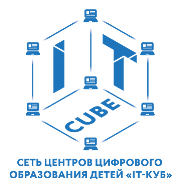 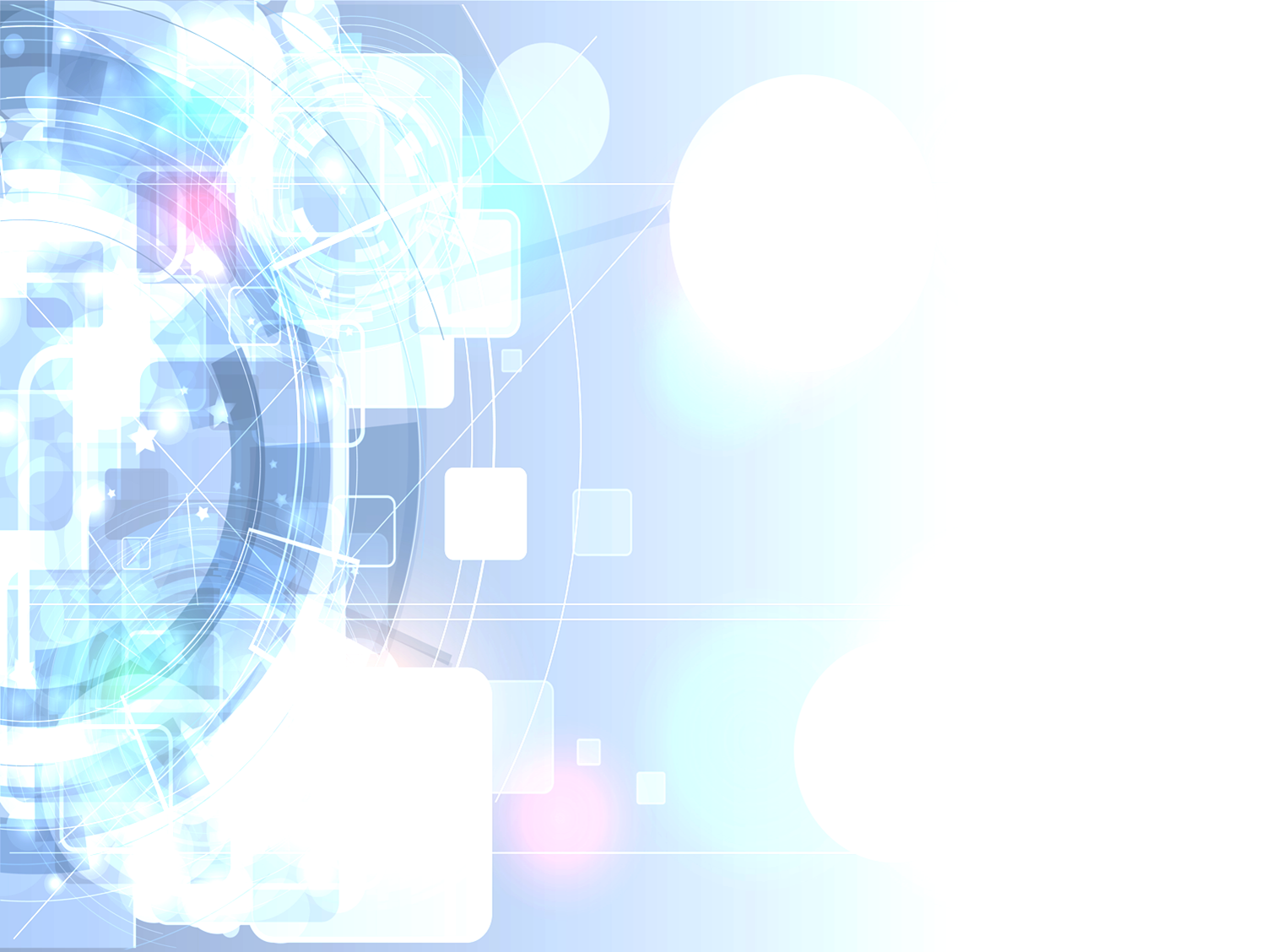 СОЗДАНА И ВНЕДРЕНА 
ТЕХНОЛОГИЧЕСКАЯ МОДЕЛЬ ОБРАЗОВАТЕЛЬНОЙ ДЕЯТЕЛЬНОСТИ С ОРИЕНТАЦИЕЙ НА ПРОФЕССИИ БУДУЩЕГО, ИСПОЛЬЗУЮЩИЕ IT - ТЕХНОЛОГИИ
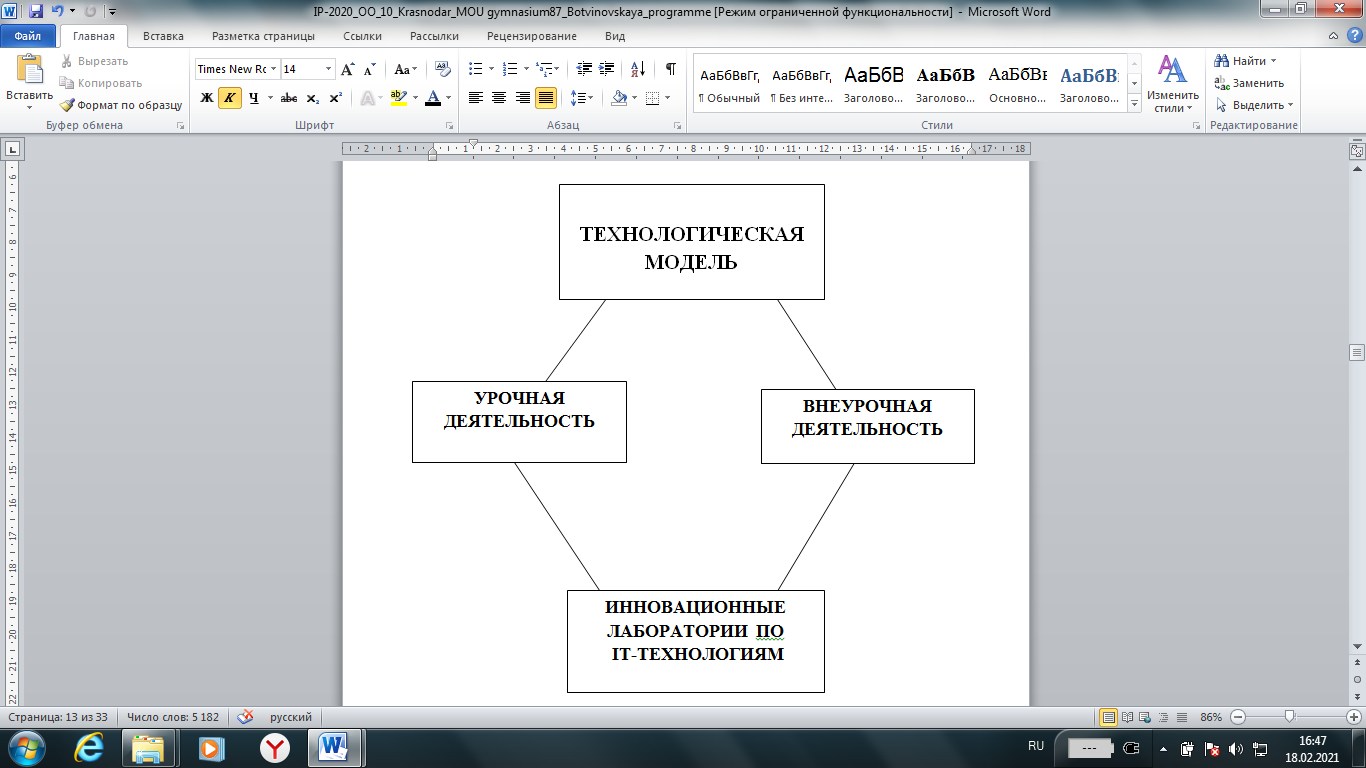 ВВЕДЕНЫ И АПРОБИРОВАНЫ АВТОРСКИЕ КУРСЫ 
«ОСНОВЫ  IT-ТЕХНОЛОГИИ»
«3 D МОДЕЛИРОВАНИЕ»
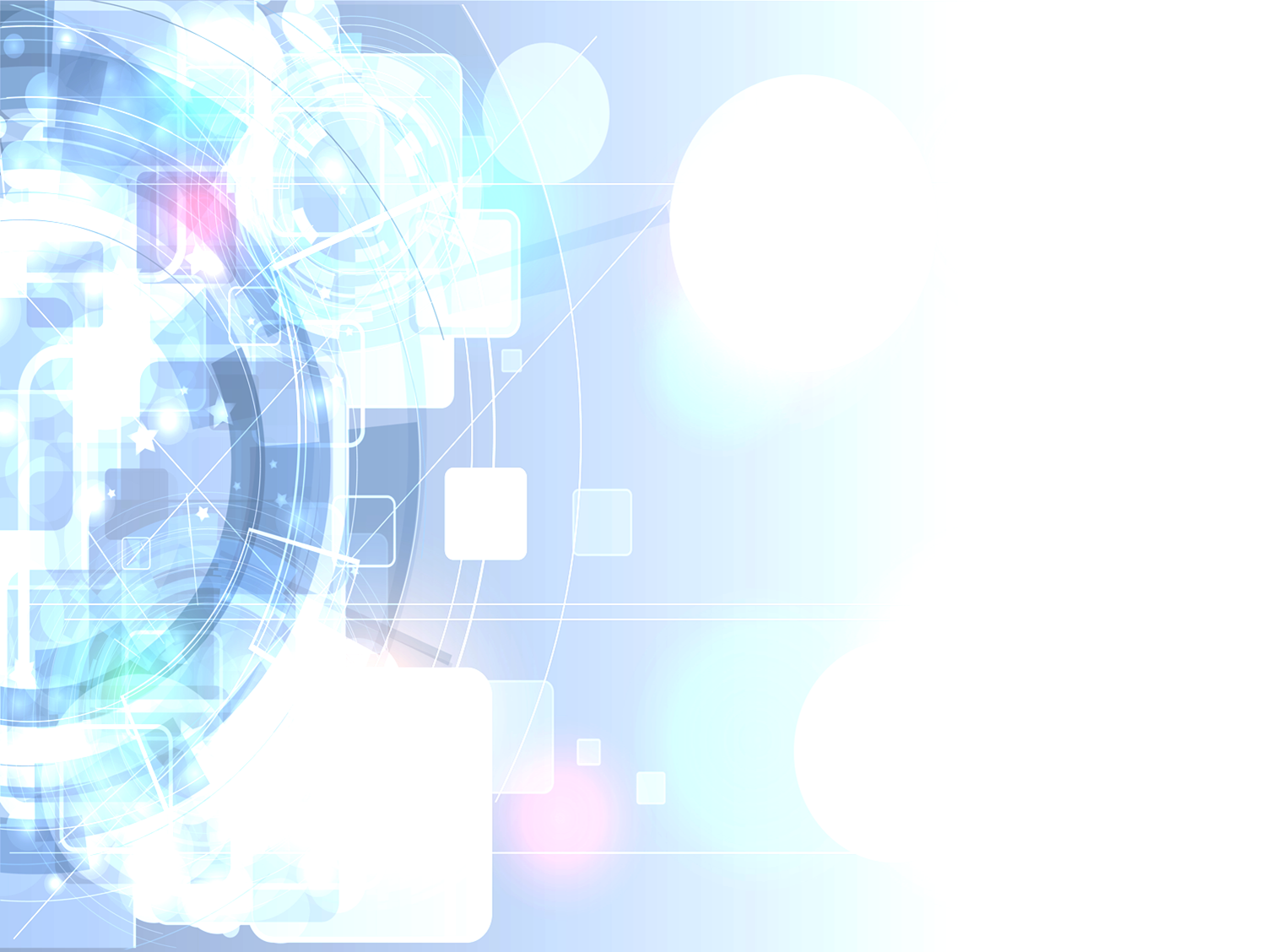 КАДРОВЫЙ  ПОТЕНЦИАЛ  ГИМНАЗИИ:
В гимназии трудится 83 педагога, из них имеют награды и звания:
«Заслуженный учитель школы РФ» - 2 чел.,
«Заслуженный учитель Кубани» - 2 чел.,
«Заслуженный мастер спорта» - 1 чел.,
«Отличник народного просвещения» - 3 чел.,
«Почетный работник общего образования РФ» - 5 чел.,
«Почетный работник воспитания и просвещения РФ» - 3 чел.,
«Лучший учитель РФ» - 23 чел.

Награждены:
Почетной грамотой МО РФ -  10 чел.,
Почетной грамотой МО КК – 3 чел.,
Почетной грамотой ДО – 17 чел.,
Благодарственным письмом  МО КК – 3 чел.,
Благодарственным письмом ДО – 8 чел.
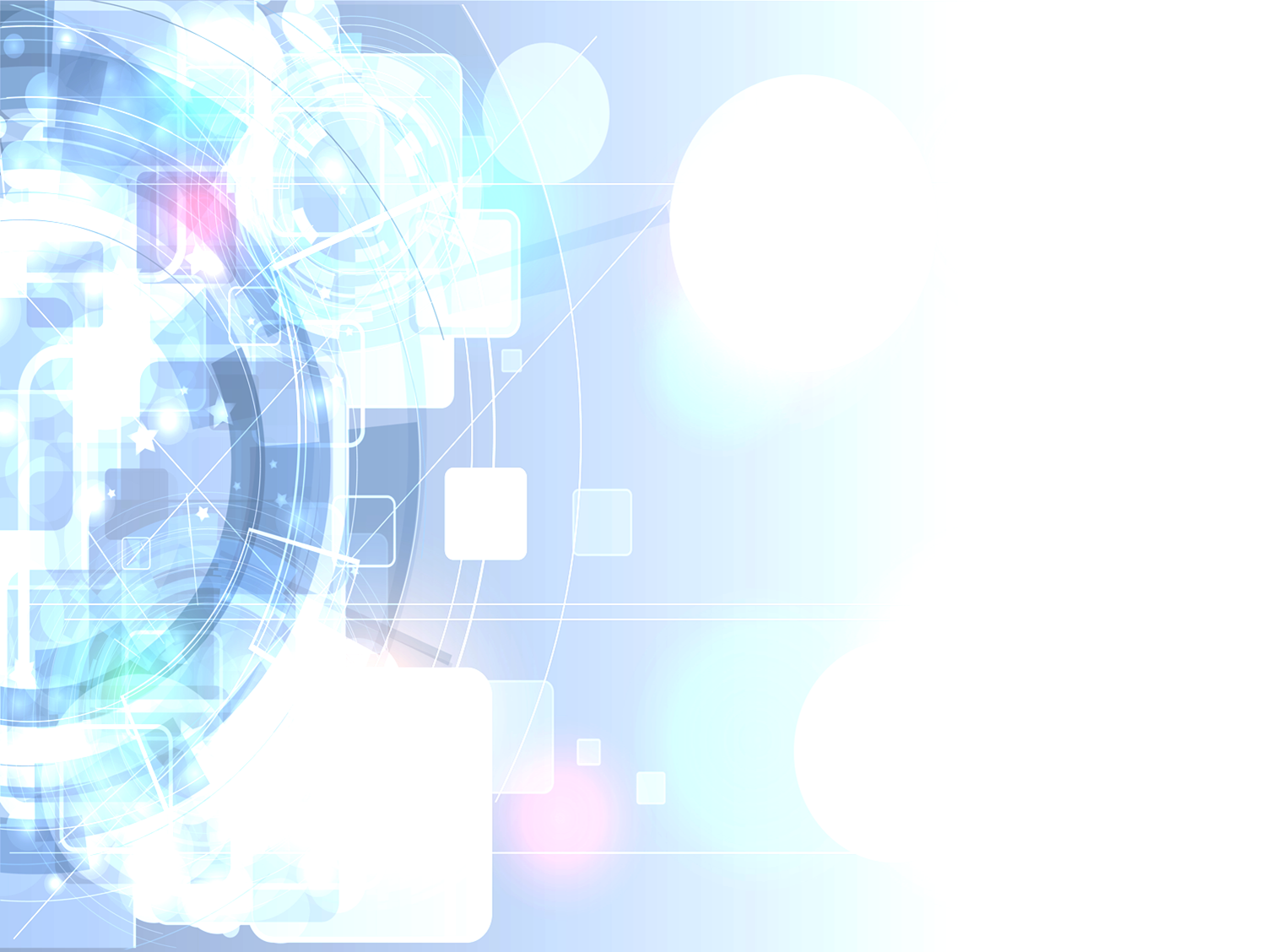 АПРОБАЦИЯ И ДИССЕМИНАЦИЯ РЕЗУЛЬТАТОВ ДЕЯТЕЛЬНОСТИ КИП на ОСНОВЕ СЕТЕВОГО ВЗАИОДЕЙСТВИЯ
В течение 2021 года в рамках сетевого взаимодействия на базе гимназии были проведены следующие методические мероприятия по теме проекта:
1) мастер – класс (он-лайн) по теме  «3D моделирование в школьных курсах технологии» для слушателей школ города Краснодара (май);
2) 15-20 ноября на базе ЦЦОД «IT-куб» c участием преподавателей Центра и учителей МОУ гимназия № 87 проведена Неделя профориентационной работы «Знакомство с IT-специальностями. В мероприятии приняли участие 625 учащихся 7-9 классов гимназии;
3) 25 ноября педагоги и администрация ЦЦОД "IT-куб" приняли участие в краевом семинаре (в форме вебинара) по теме "Мастерская по разработке и внедрению проекта IT-куб". С докладом о деятельности IT-куба выступила директор МОУ гимназия № 87 А.Г. Ботвиновская. В рамках мероприятия педагог Шалимов Иван Валерьевич  провел мастер-класс по теме "Программирование роботов - первые шаги в IT-технологии".
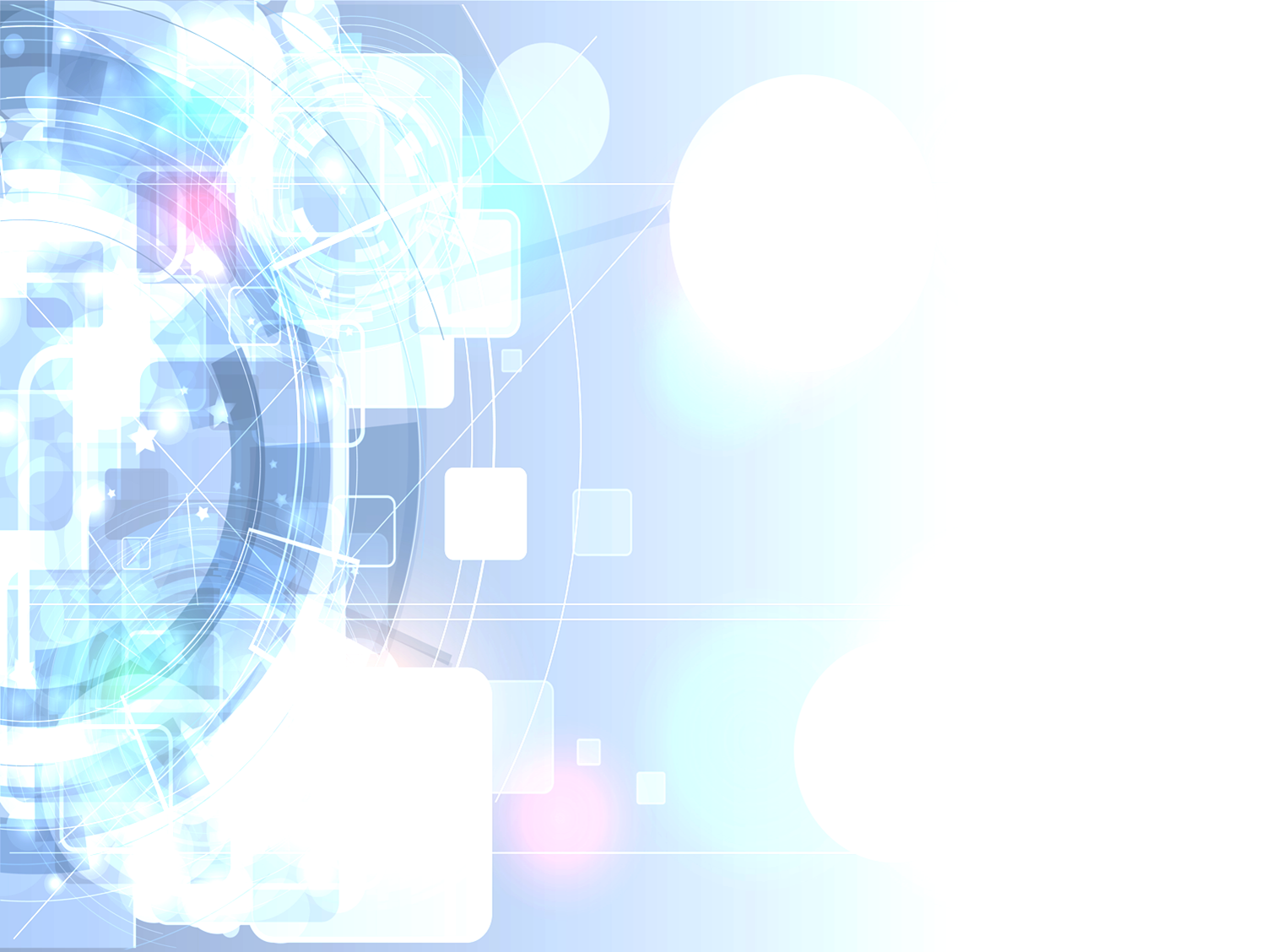 АПРОБАЦИЯ И ДИССЕМИНАЦИЯ РЕЗУЛЬТАТОВ ДЕЯТЕЛЬНОСТИ КИП на ОСНОВЕ СЕТЕВОГО ВЗАИОДЕЙСТВИЯ
4) методический семинар для педагогических работников образовательных организаций Тимашевского района (октябрь);
5) для 150 учеников МОУ гимназия № 87  проведены мастер-классы по 6 направлениям: Системное администрирование, Мобильная разработка, Программирование на Java, Программирование  на Python, Программирование роботов, Кибергигиена и работа с большими данными;
6) с  06 декабря 2021 г. по 06 января 2022 г. ЦЦОД «IT-куб» для учащихся 3-4 классов МОУ гимназия № 87 проводил олимпиаду по информатике «Шаги в IT». Олимпиада проводилась онлайн в два этапа. Первый этап (отборочный).
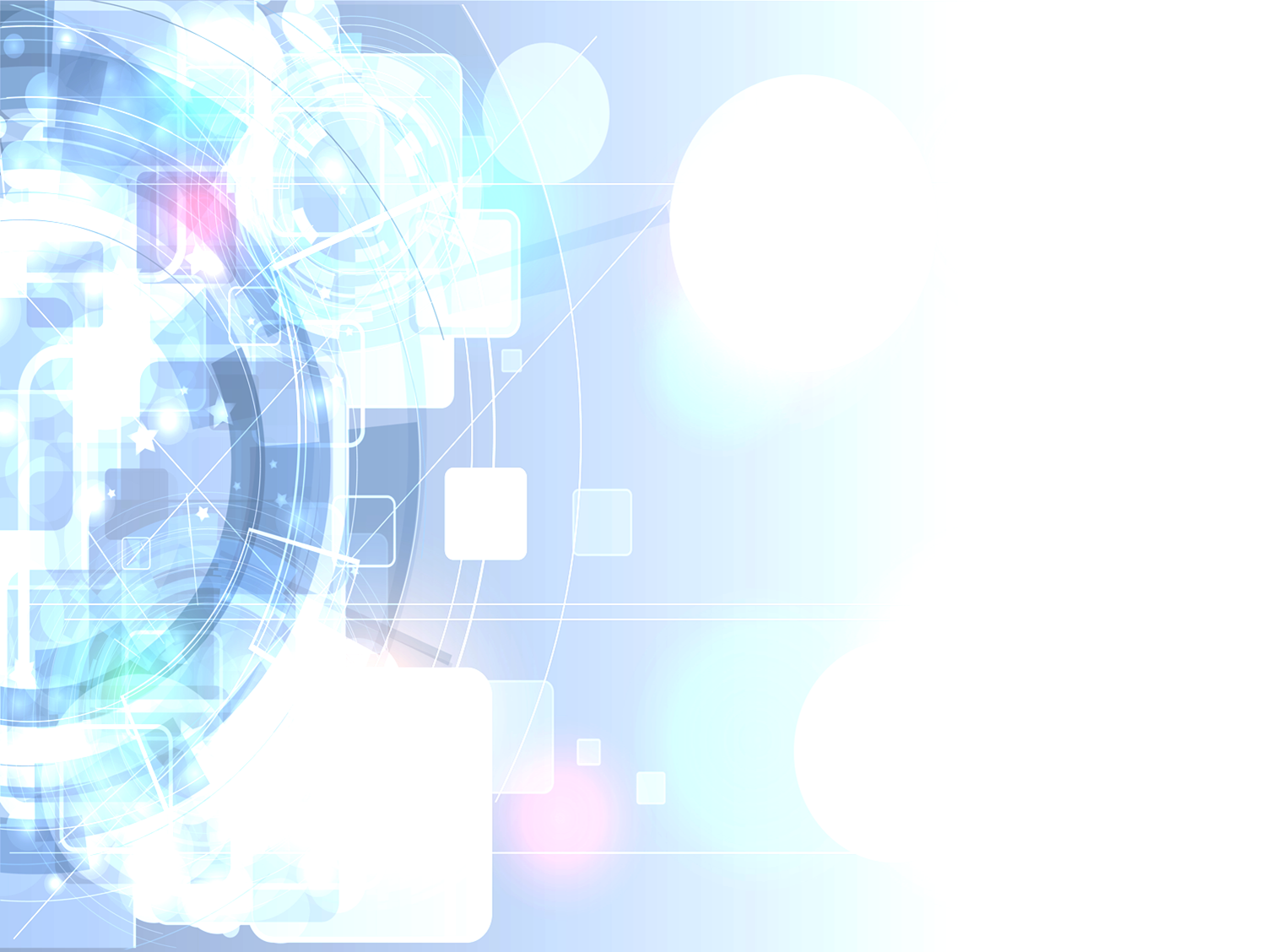 МЕРОПРИЯТИЯМастер-классы по 6 направлениям: Системное администрирование, Мобильная разработка, Программирование на Java, Программирование  на Python, Программирование роботов, Кибергигиена и работа с большими данным
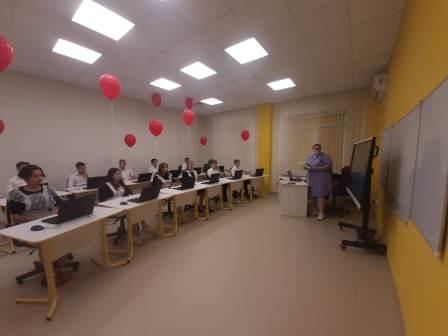 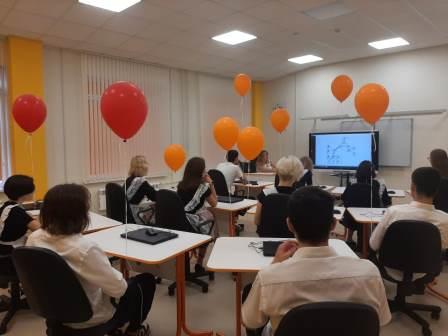 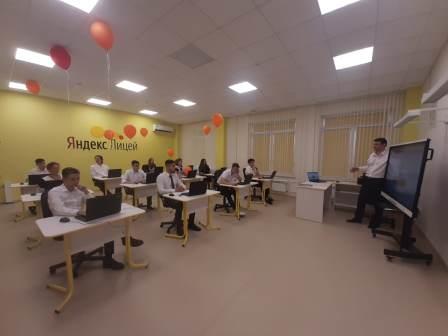 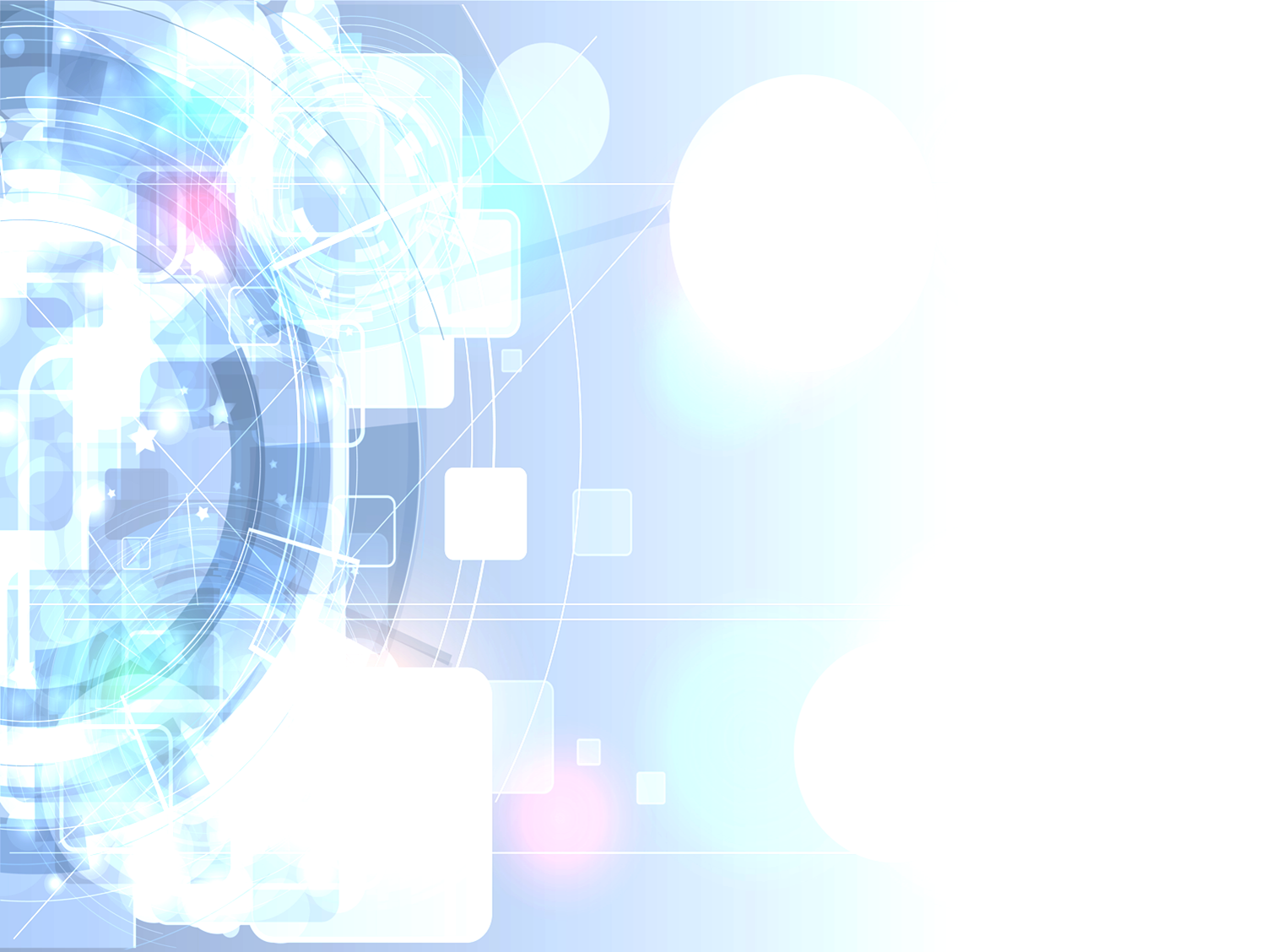 МЕРОПРИЯТИЯНеделя профориентационной работы«Знакомство с IT-специальностями»
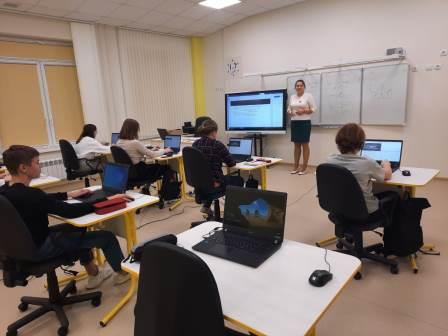 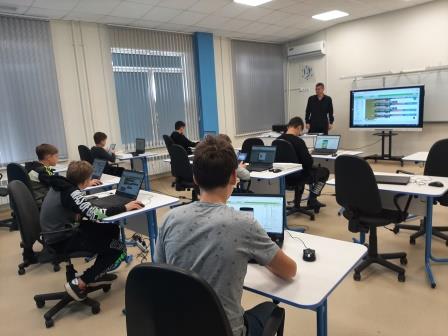 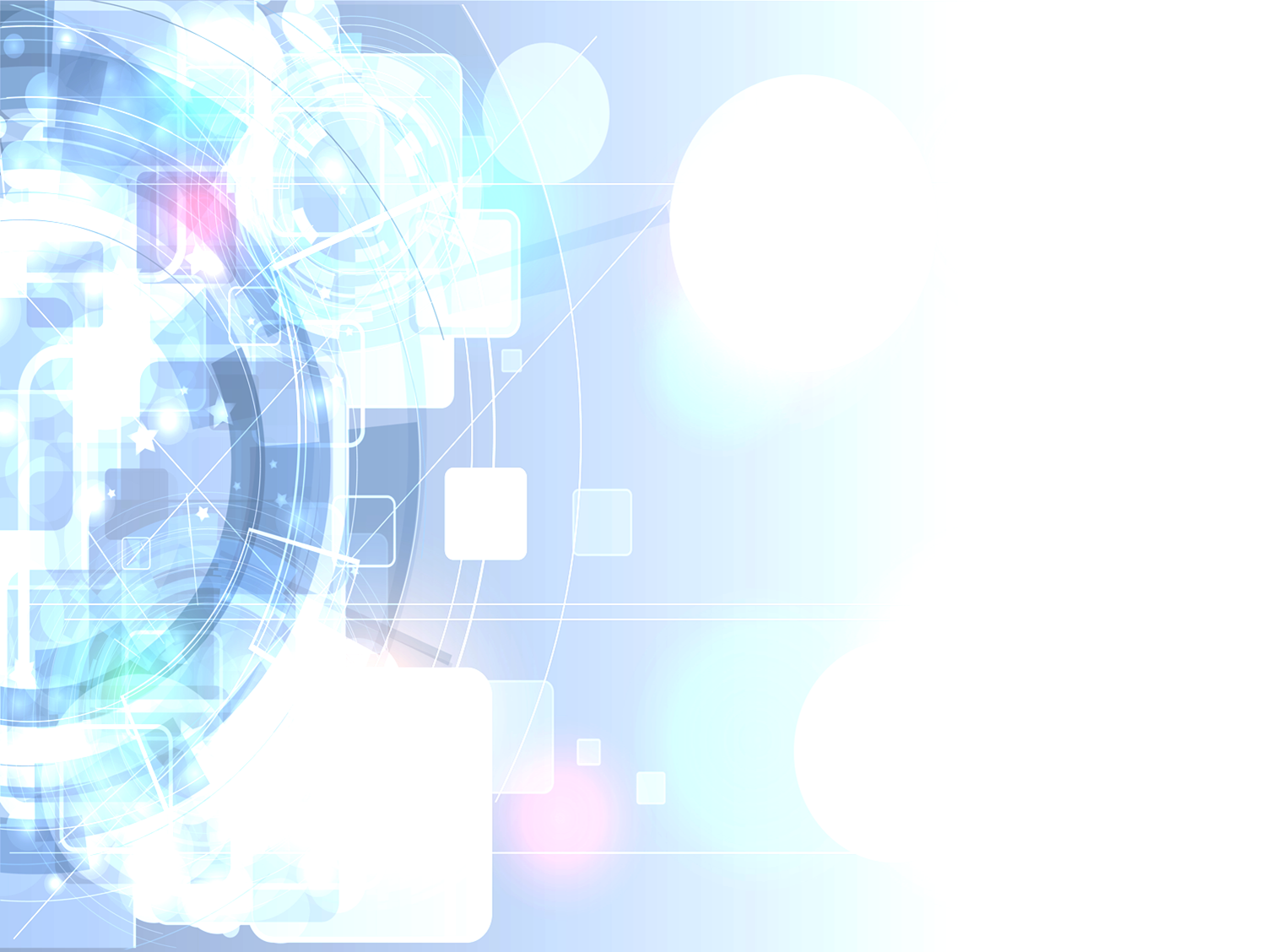 МЕРОПРИЯТИЯКраевой семинар (в форме вебинара) по теме "Мастерская по разработке и внедрению проекта IT-куб"
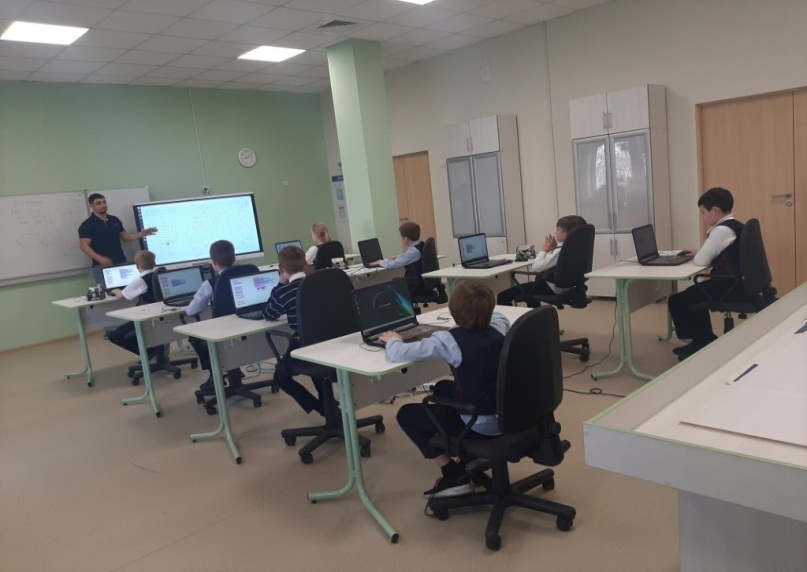 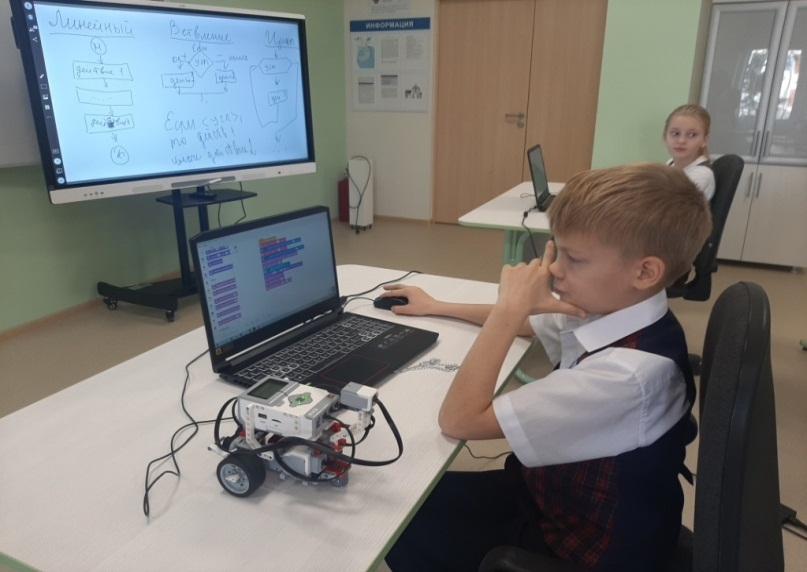 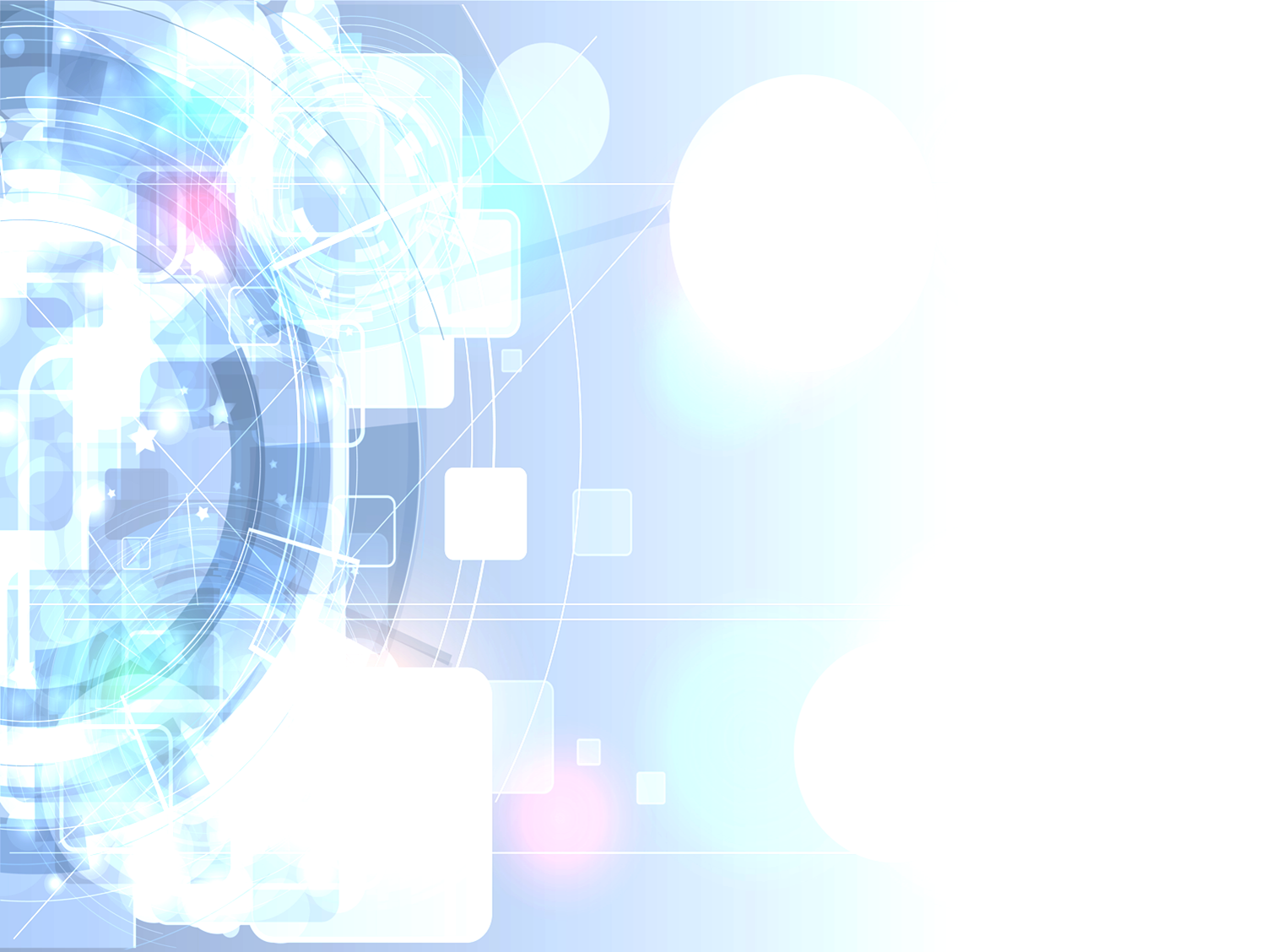 СЕТЕВОЕ ВЗАИМОДЕЙСТВИЕ
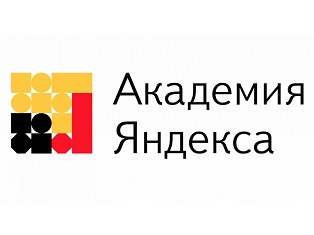 АВТОНОМНАЯ НЕКОММЕРЧЕСКАЯ ОРГАНИЗАЦИЯ ДОПОЛНИТЕЛЬНОГО ПРОФЕССИОНАЛЬНОГО ОБРАЗОВАНИЯ  «ШКОЛА АНАЛИЗА ДАННЫХ»
МОУДОД ЦДОД "МАЛАЯ АКАДЕМИЯ"
МБОУ СОШ № 101
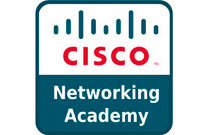 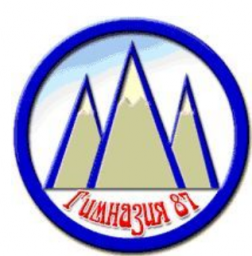 КУБГУ
МБОУ ЛИЦЕЙ № 4
ГБУ ДО КК "ЦЕНТР РАЗВИТИЯ
 ОДАРЕННОСТИ"
МБОУ ЛИЦЕЙ № 90
МБОУ СОШ № 41
ФГБОУ ВО «САНКТ-ПЕТЕРБУРГСКИЙ ГОСУДАРСТВЕННЫЙ МОРСКОЙ ТЕХНИЧЕСКИЙ УНИВЕРСИТЕТ»
ГБПОУ "КРАСНОДАРСКИЙ
 МАШИНОСТРОИТЕЛЬНЫЙ
 КОЛЛЕДЖ"
КРАСНОДАРСКИЙ
МОНТАЖНЫЙ ТЕХНИКУМ
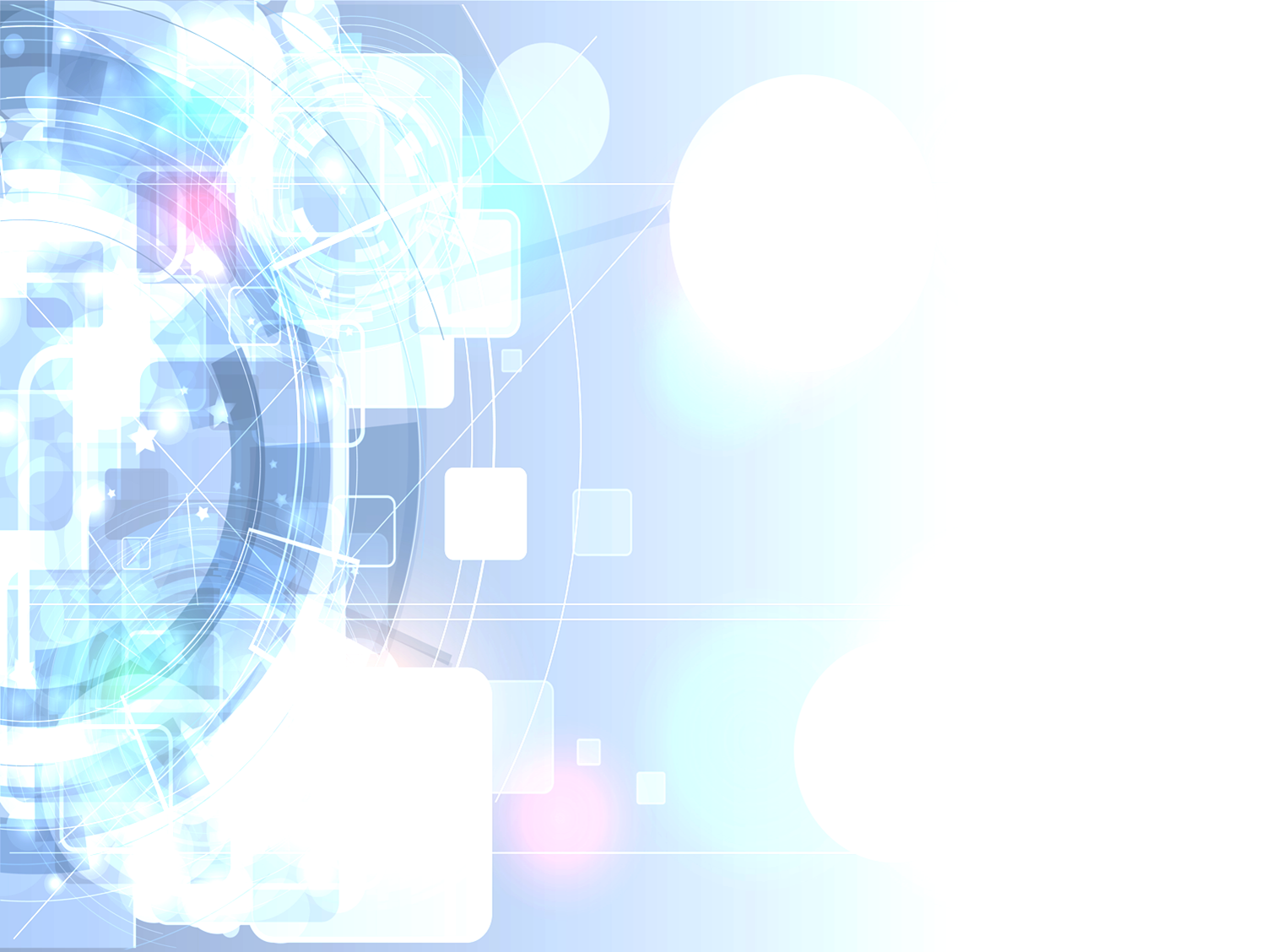 ЗАКЛЮЧЕНИЕ
Успех – это способность осуществить желания, надежды и стремления в каждой сфере 
вашей жизни 
                                          (Брайн Трейси)
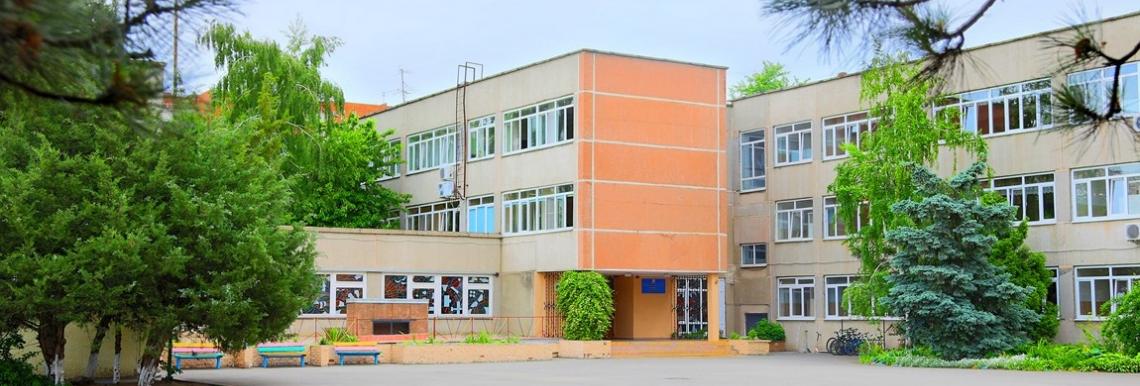 УСПЕШНАЯ ШКОЛА – это УСПЕХ каждого ученика, его учителя и родителей.
На сегодня очень важно выявить у учащихся личностный ориентир в выборе профессии и представления будущей профессиональной деятельности. Это и является одной из основополагающих задач, над которой работает педагогический коллектив гимназии. Успех нашей работы подтверждается  регулярными победами различного уровня как учащихся гимназии, 
так и педагогов.
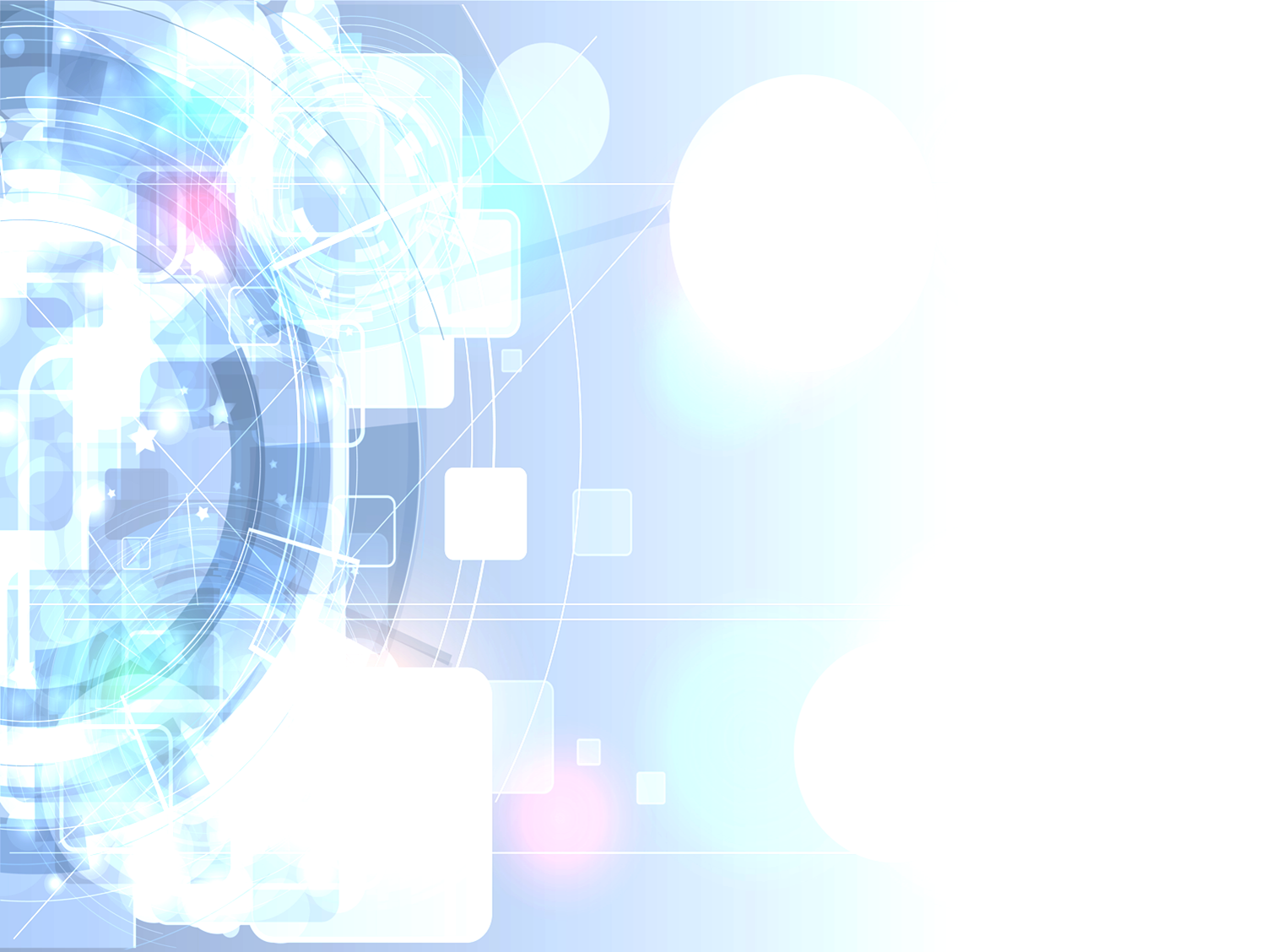 ПЕРСПЕКТИВЫ НА 2022 г.
Сотрудничество с IT Академией SAMSUNG  (преподаватели проходят обучение)
Проведение онлайн мероприятий по различным направлениям
Открытие  новых направлений обучения: 
Веб-дизайн
3D-моделирование
 Работа на станках с ЧПУ
 Администрирование 1-С (ведутся переговоры с дистрибьютором компании 1С) 
Minecraft: основы программирования
Программирование на языке Scratch